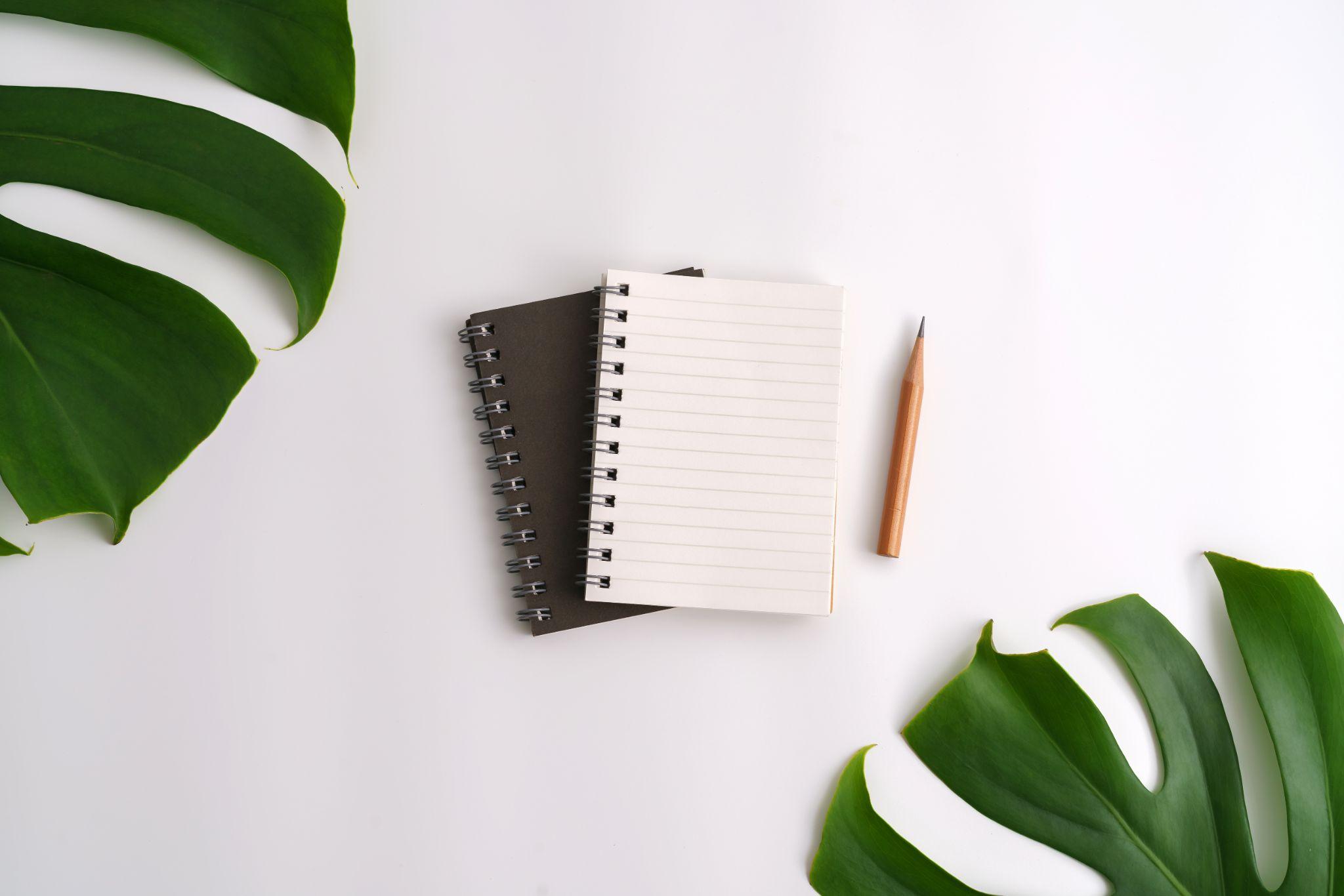 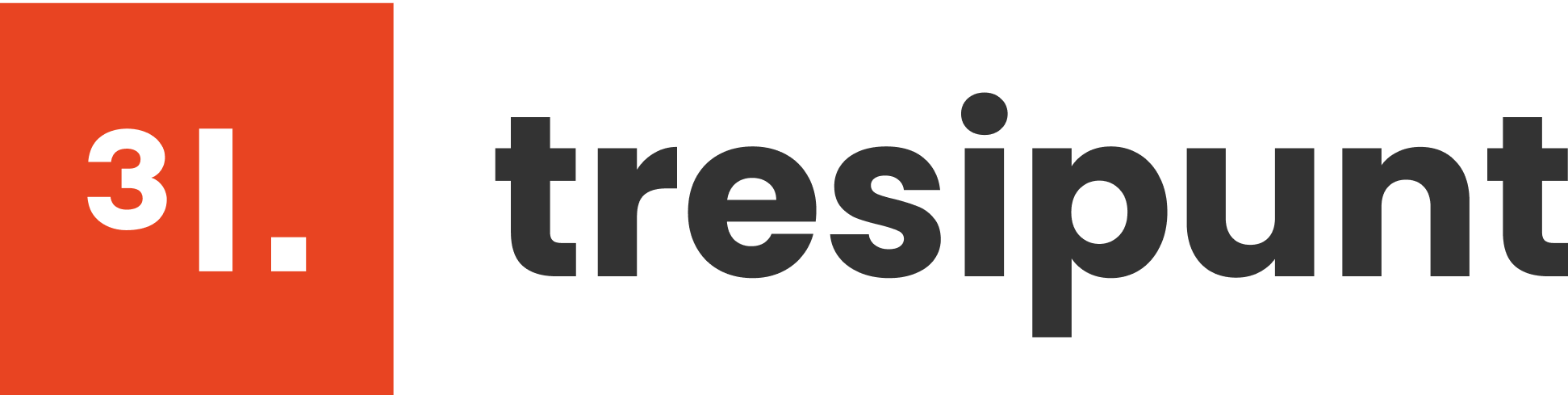 Moving to an Interconnected
and Standardised ecosystem
LMS | CONTENT | MOBILE | CONSULTING | GAMIFICATION | MEC TRAINING | 
IMS-LTI INTEGRATIONS | LEARNING ANALYTICS
ADDRESS:
C. de Méndez Álvaro, 20, 28045 Madrid
C. de València, 359 08009 Barcelona
COMPANY:
3&Punt Solucions Informàtiques SL
C. de València, 359 08009 Barcelona
C. de Méndez Álvaro, 20, 28045 Madrid
CONTACT:
Antoni Bertran
antoni@tresipunt.com
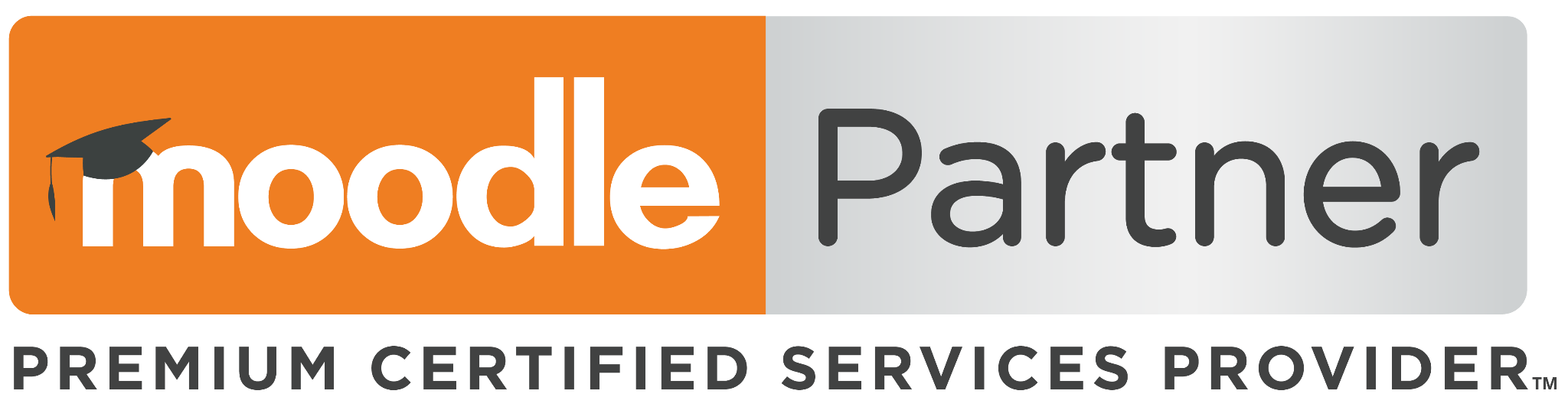 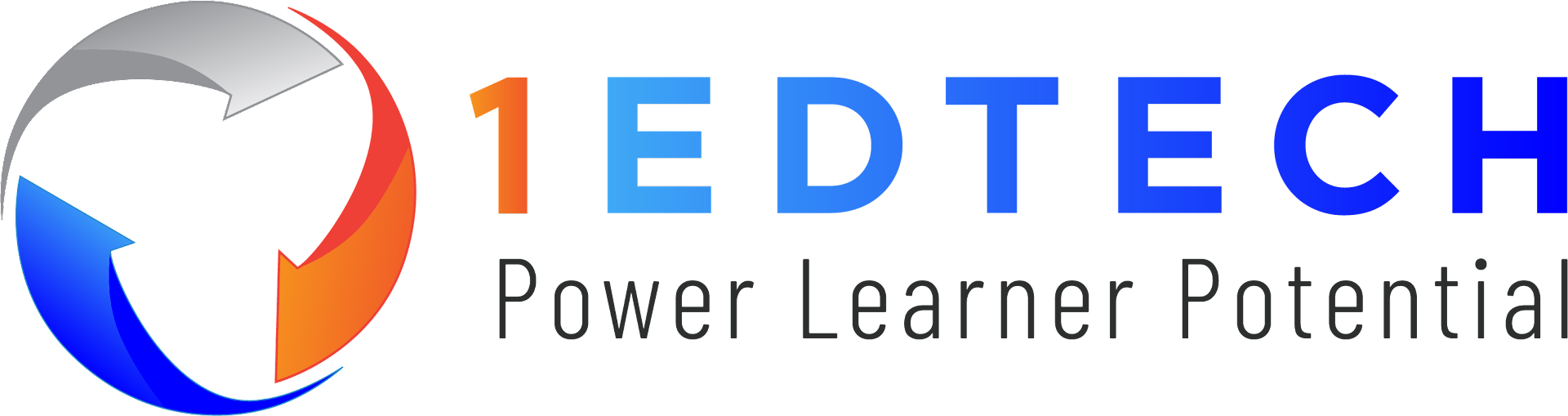 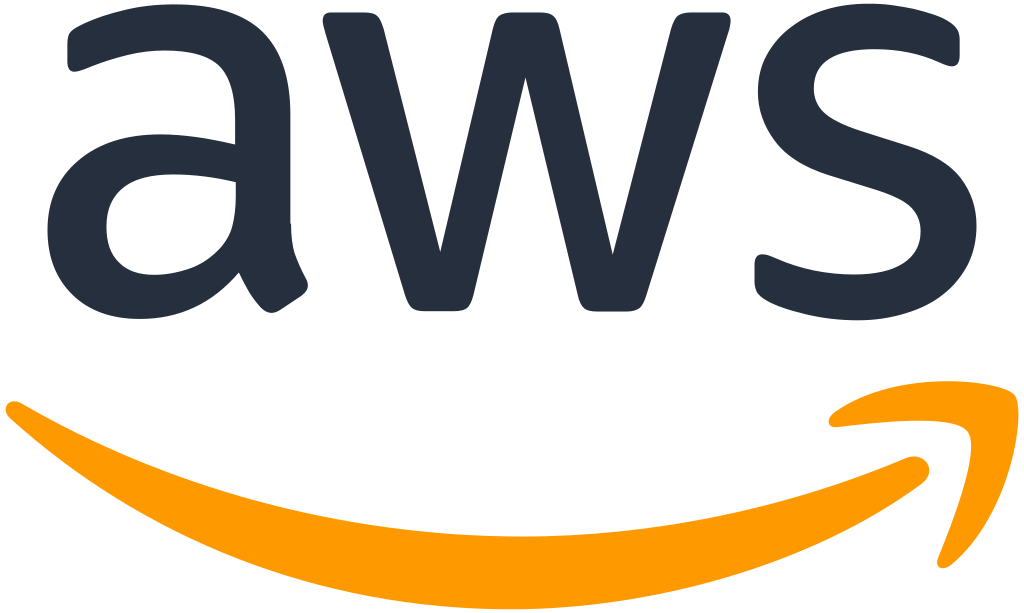 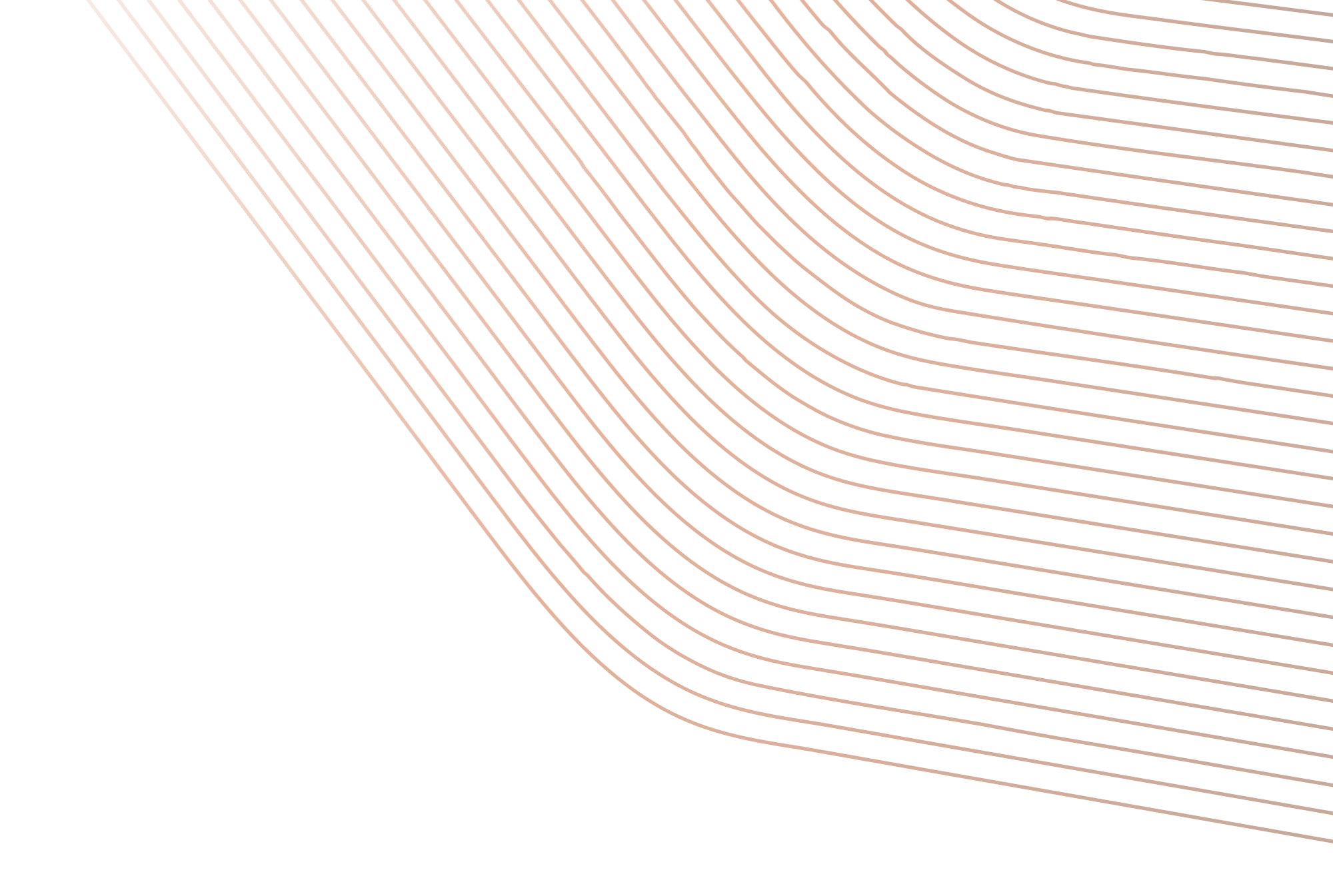 WHO AM I?
Antoni Bertran
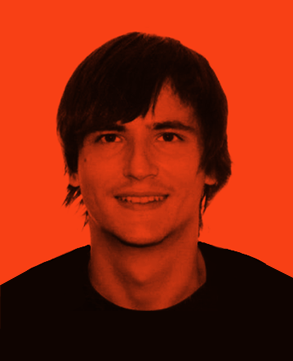 CTO 3ipunt (2004)
European LTI Co-chair
Edutech Cluster
Aws Solutions architect

@tunyafix
@tresipunt
antoni@tresipunt.com
moodle@tresipunt.com
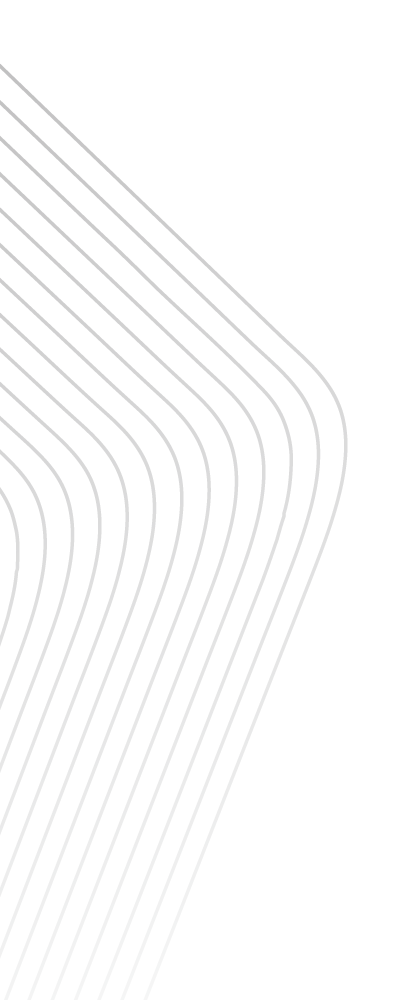 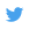 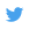 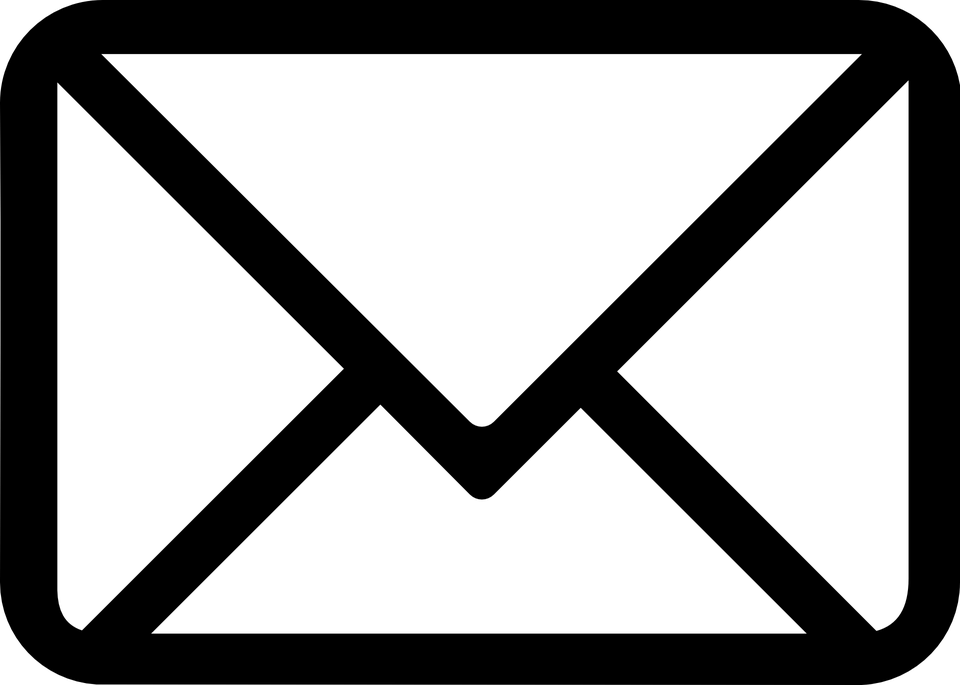 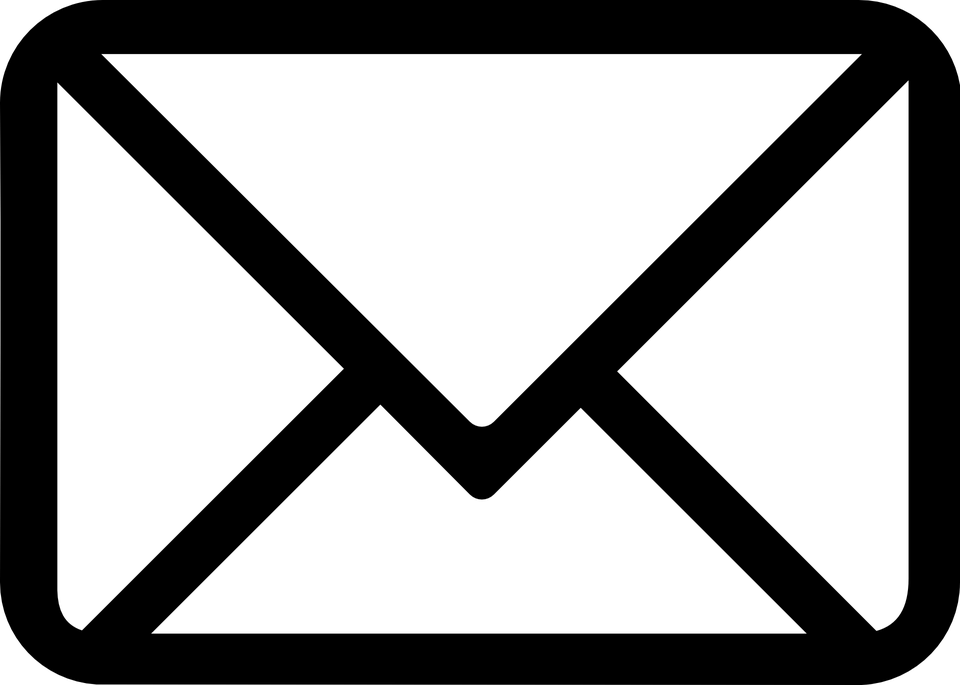 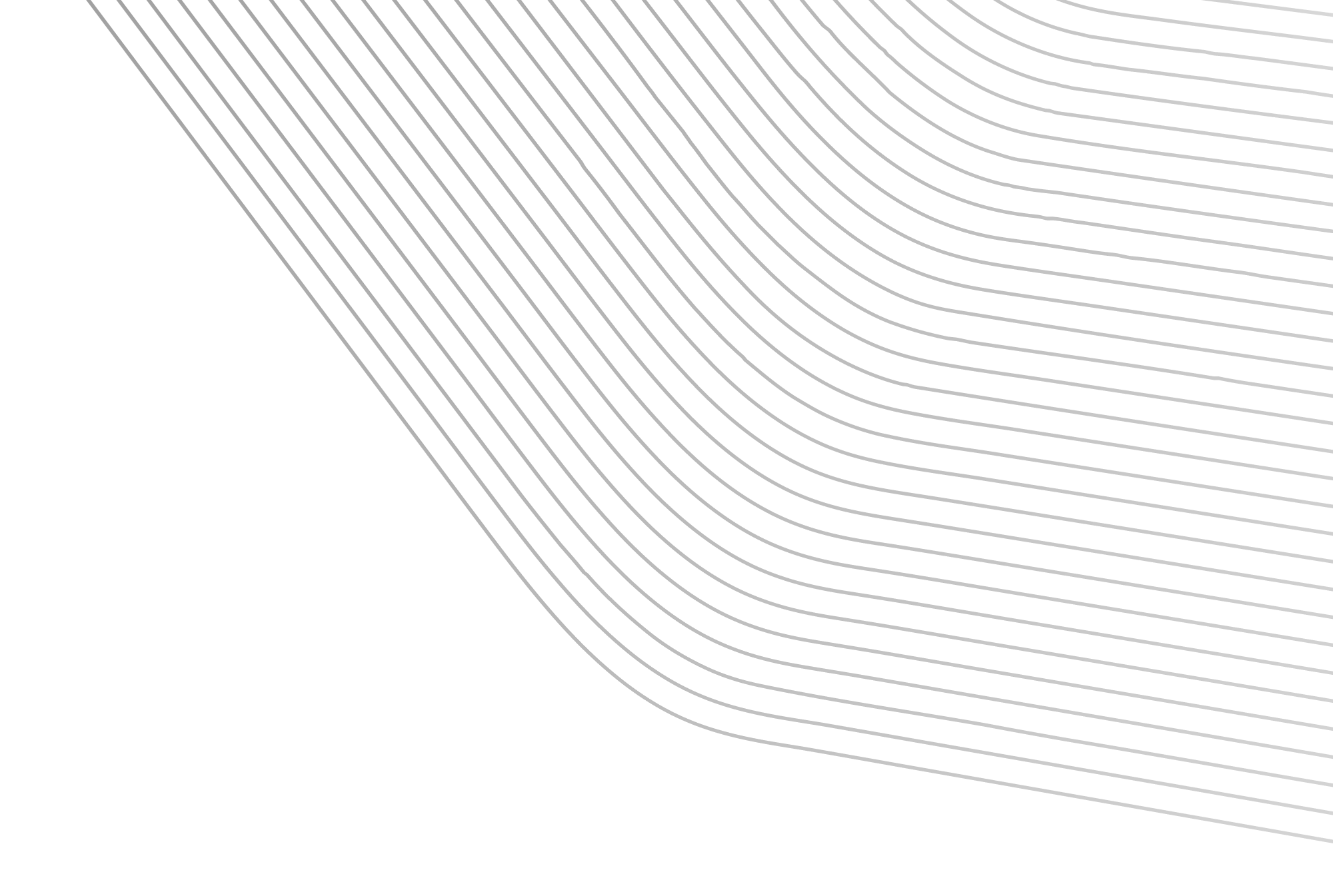 3ipunt is an official Moodle Premium Partners, members of the 1EdTech™ (Contributing Member) and AWS (Amazon Web Services) partners, as well as members of CatPL and EdutechCluster. We are focused in offering customized solutions in information and communications technology, with a high added value, a reduced cost and a close and accessible treatment.
We also identify ourselves with the concept bespoke: we like to provide a high added value to our projects, so these also provide things to us. We offer technology as a service to our customer. At 3ipunt we adapt technology to the customer needs to offer an customized integral solution for each project and scenario.
ABOUT US
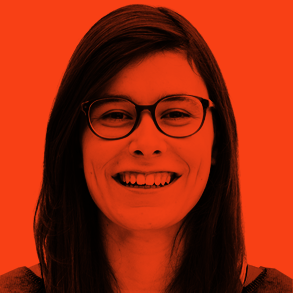 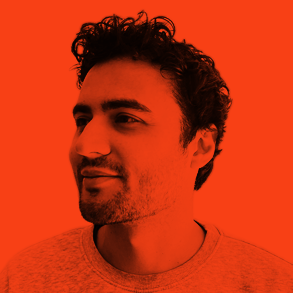 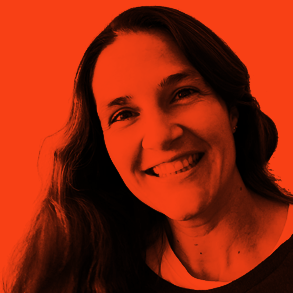 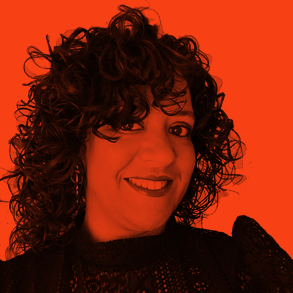 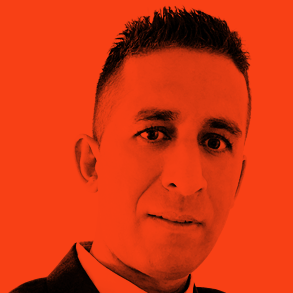 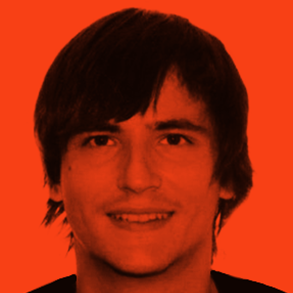 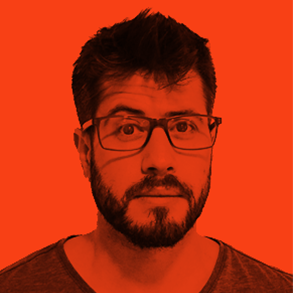 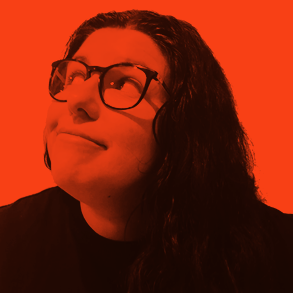 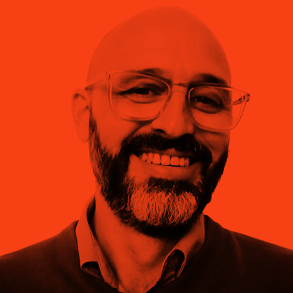 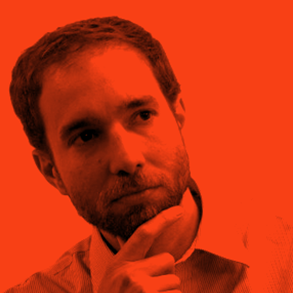 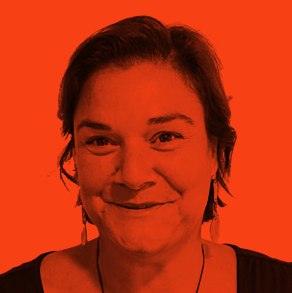 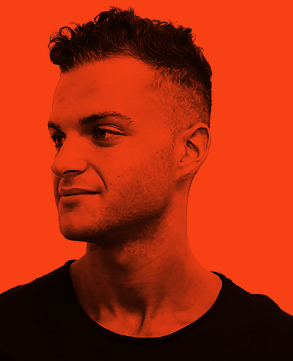 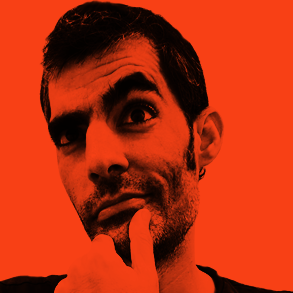 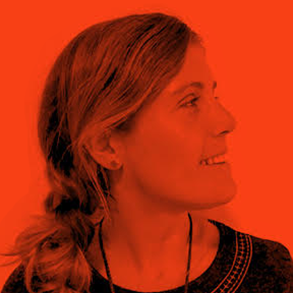 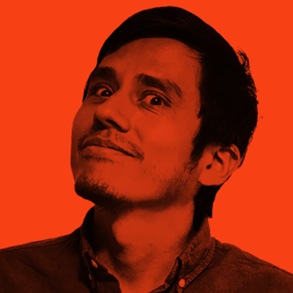 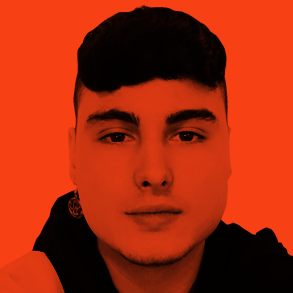 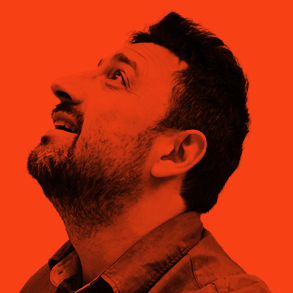 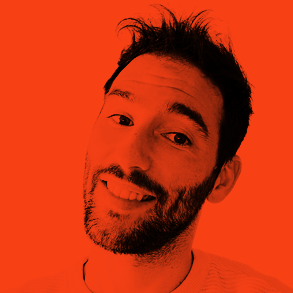 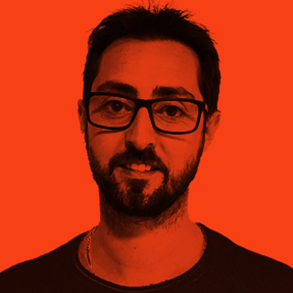 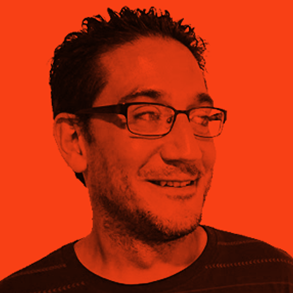 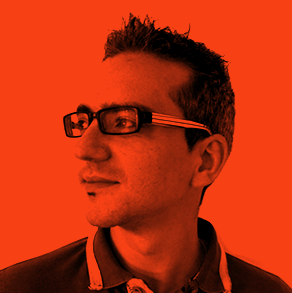 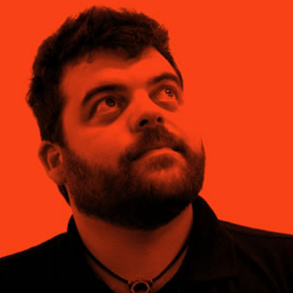 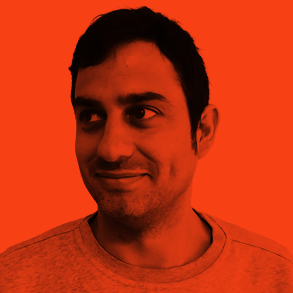 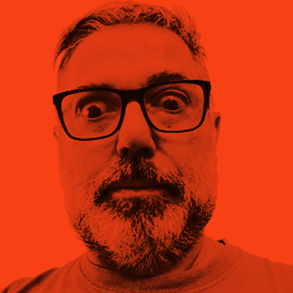 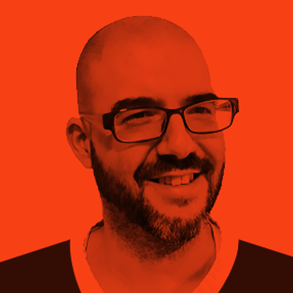 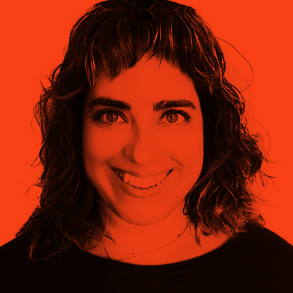 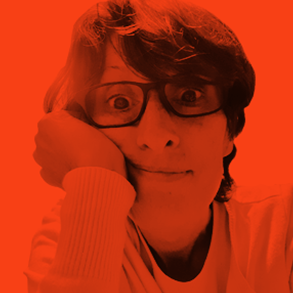 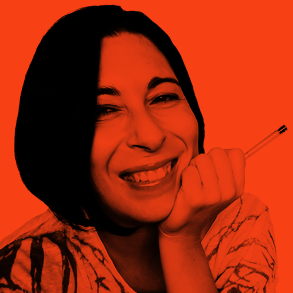 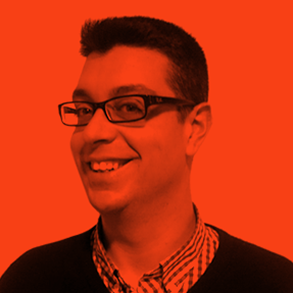 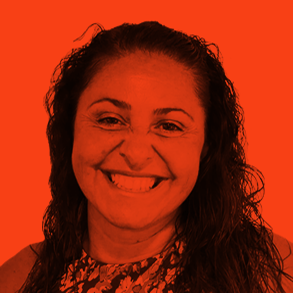 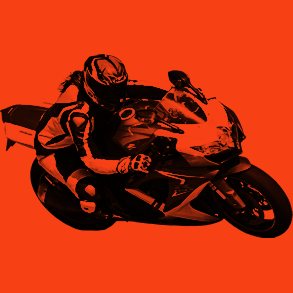 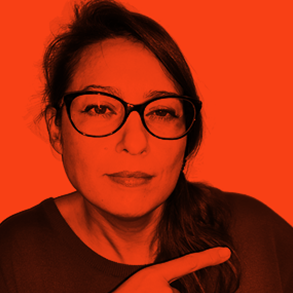 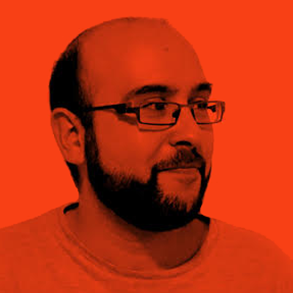 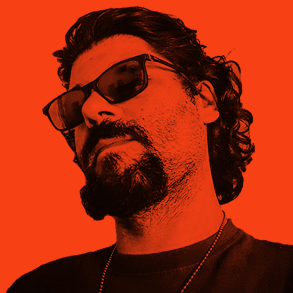 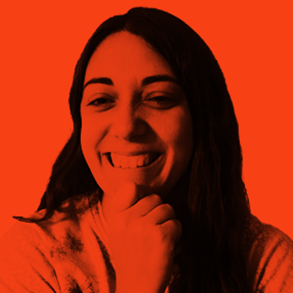 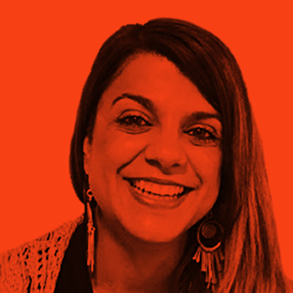 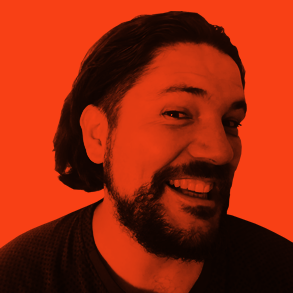 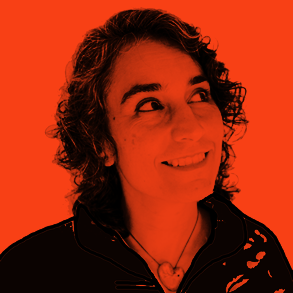 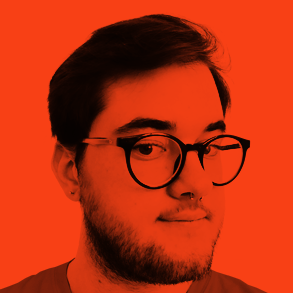 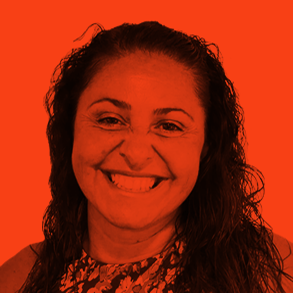 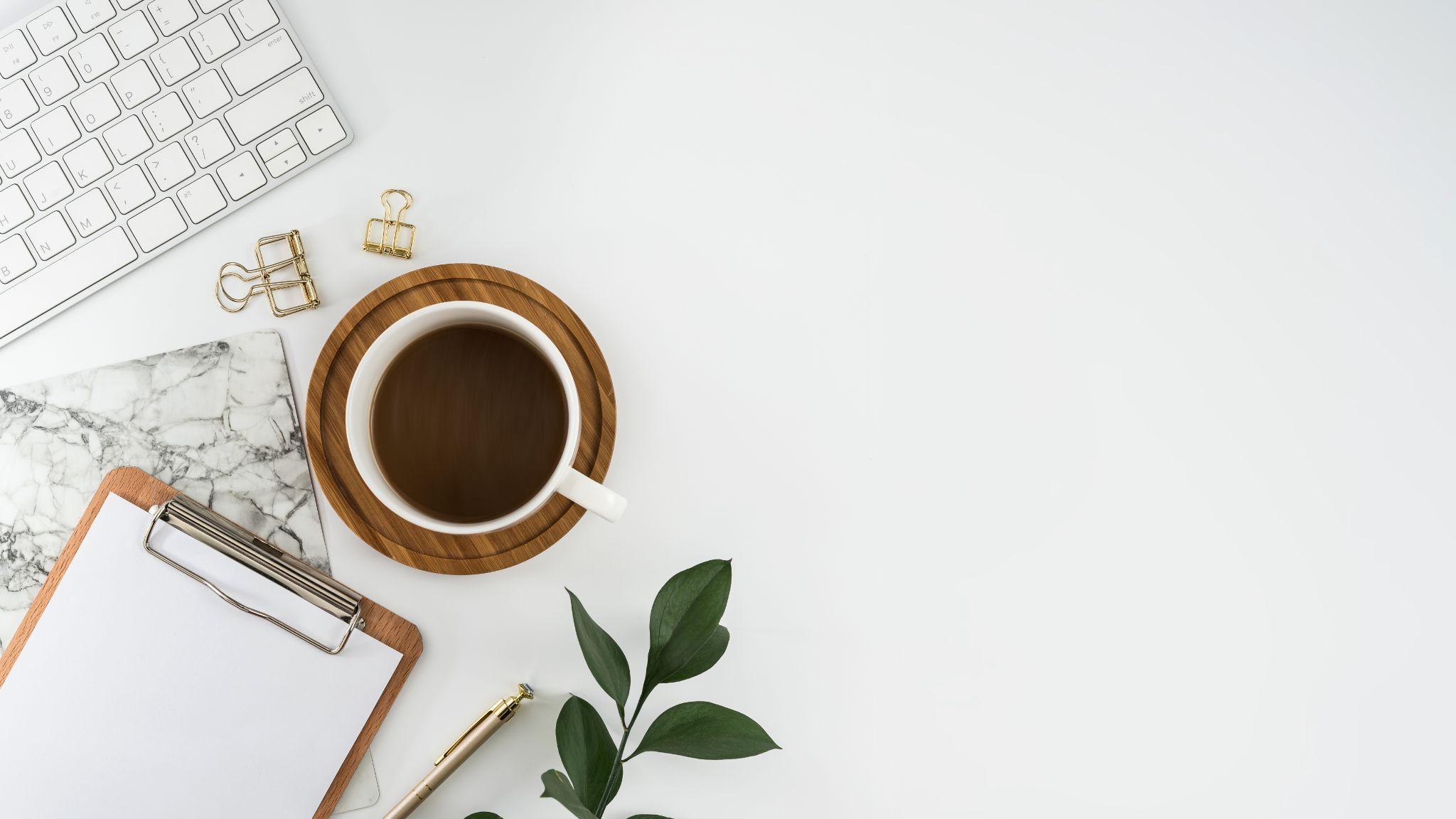 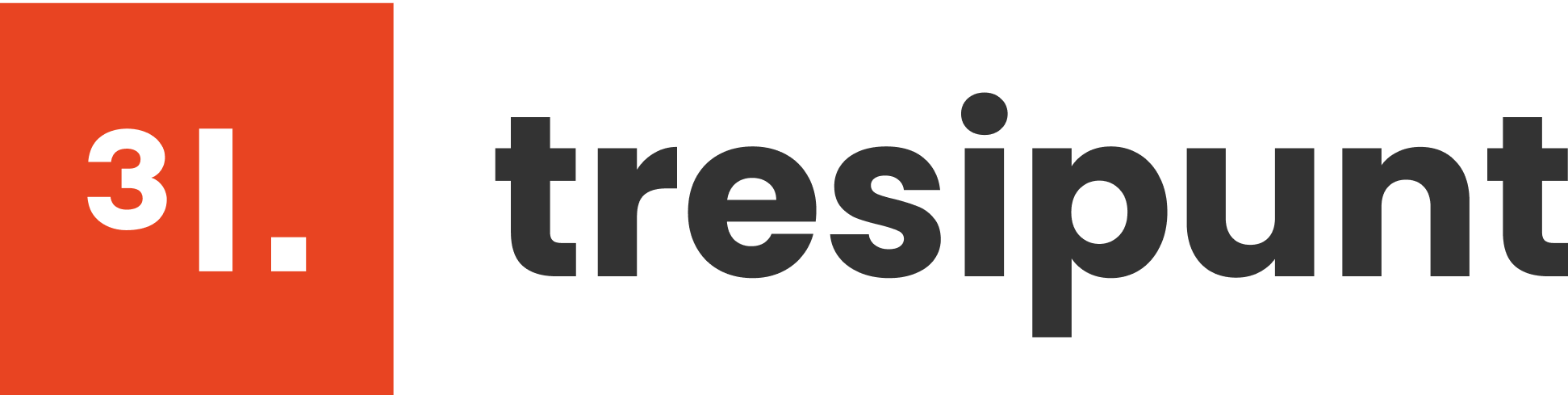 WE AREN’T
ALONE
[Speaker Notes: RRHH TIENDA
PRL
SOFTWARE DE TIENDA
ATENCIÓN CLIENTE

MARKETING
PRODUCTO
PUBLICIDAD EN TIENDA
CAMPAÑAS]
ECOSYSTEM REAL WORLD
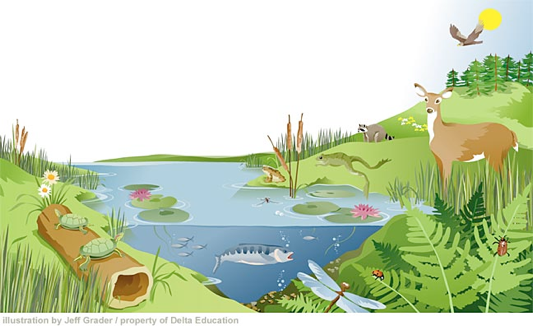 ECOSYSTEM SYSTEMS
System A
More and more information flows between our systems.

Most unspecified.
System B
System C
System D
ECOSYSTEM SYSTEMS
How can I extract/enter from/into the system the information required/provided by system E?
?
System A
?
?
?
System E
System B
System C
?
?
Is there an information flow already defined that I could reuse?
System D
ECOSYSTEM SYSTEMS
Information to authenticate and authorize
Analytical information
Academic information
Information for tests and exams
IMS LTI
IMS OneRoster
IMS Caliper
IMS QTI
System C
System D
System A
System B
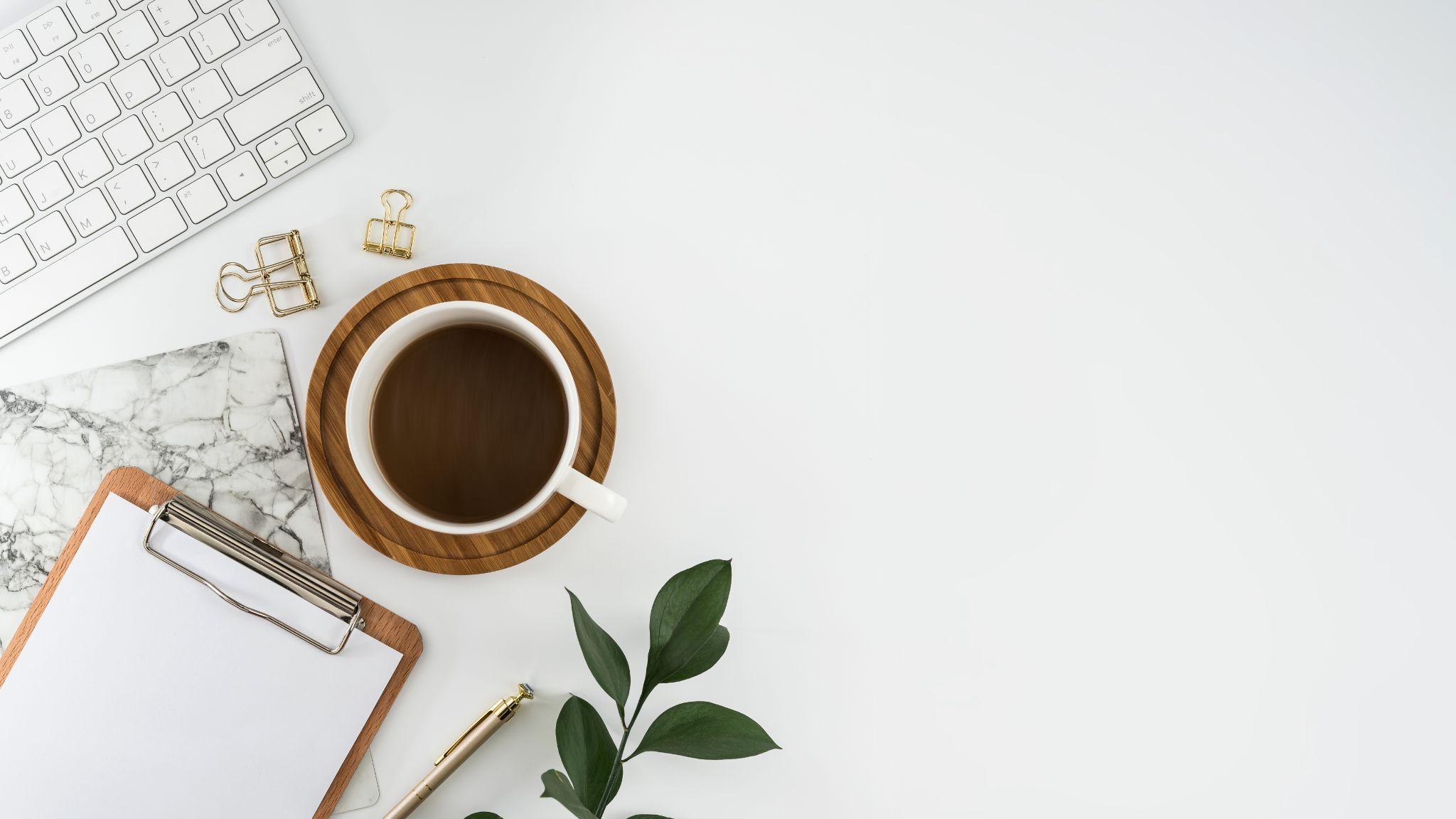 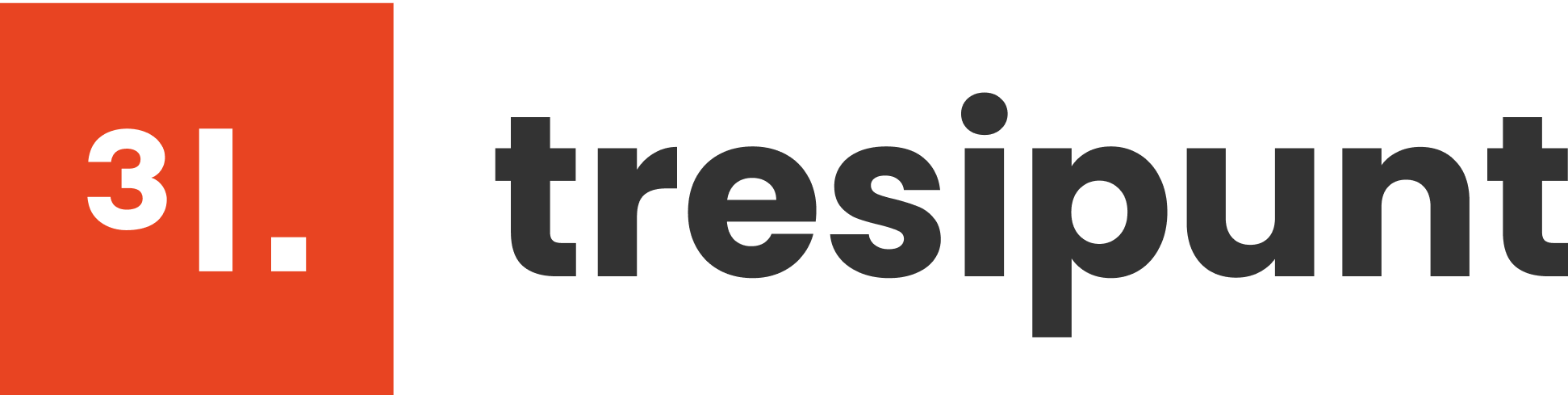 Introduction to
1EdTech
The IMS Global Learning Consortium is now the 1EdTech Consortium
[Speaker Notes: RRHH TIENDA
PRL
SOFTWARE DE TIENDA
ATENCIÓN CLIENTE

MARKETING
PRODUCTO
PUBLICIDAD EN TIENDA
CAMPAÑAS]
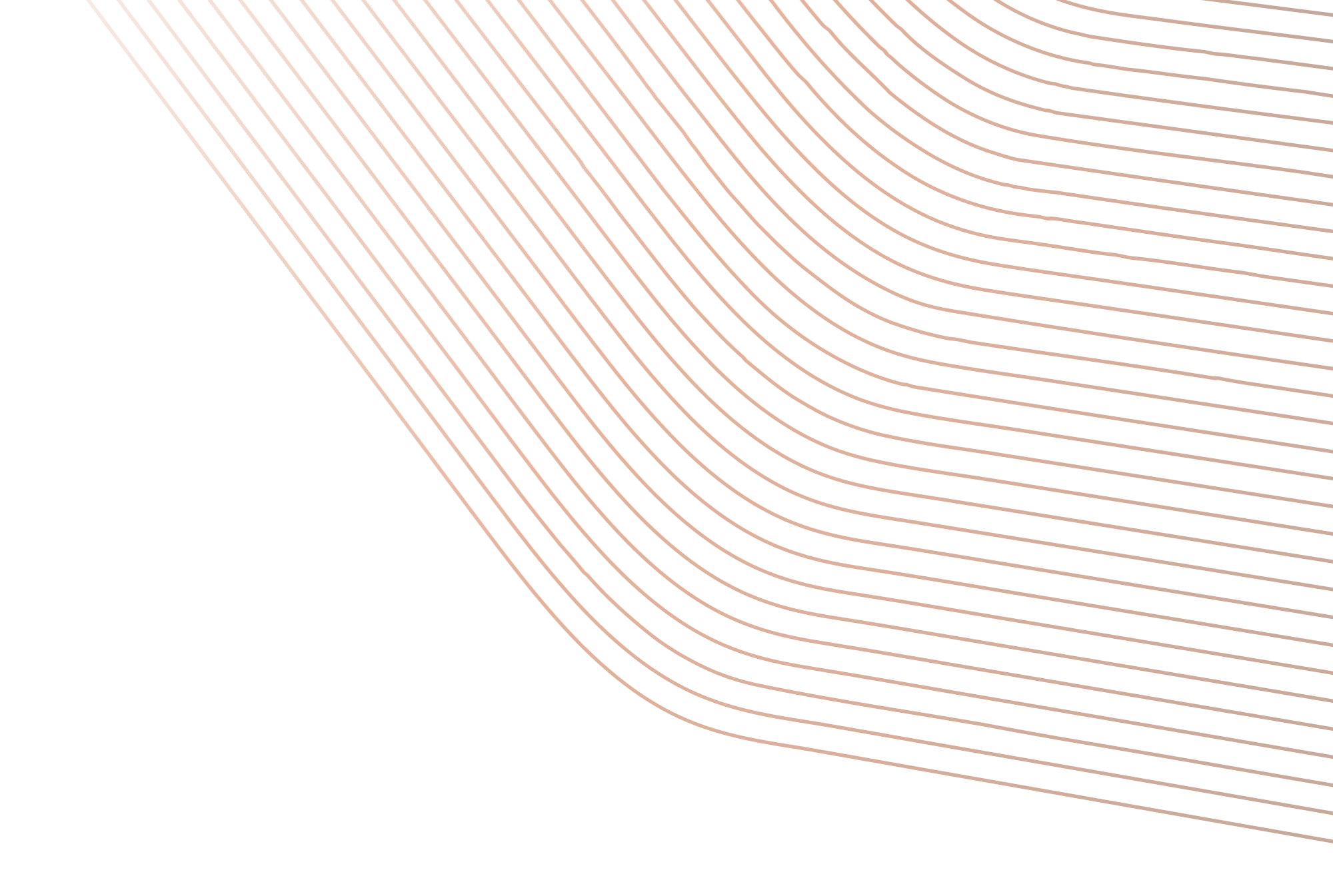 Why 
Open Standards?
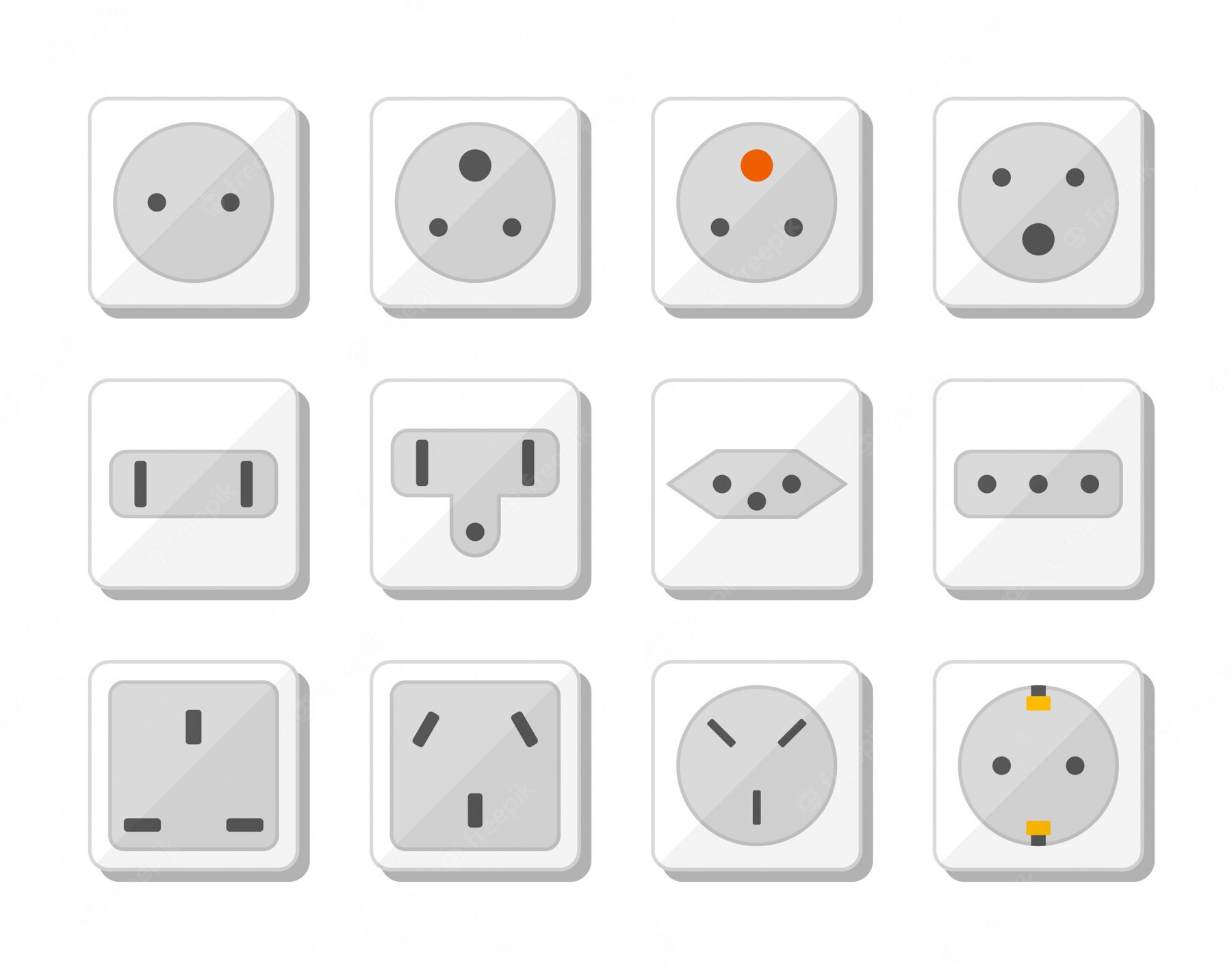 Seamless access to resources
Improved product choice
Greater agility
Make tech connections effortless
Reduce the cost of connectivity and data exchange for all
No vendor lock-in
Greater choice of tech partners

https://www.1edtech.org/
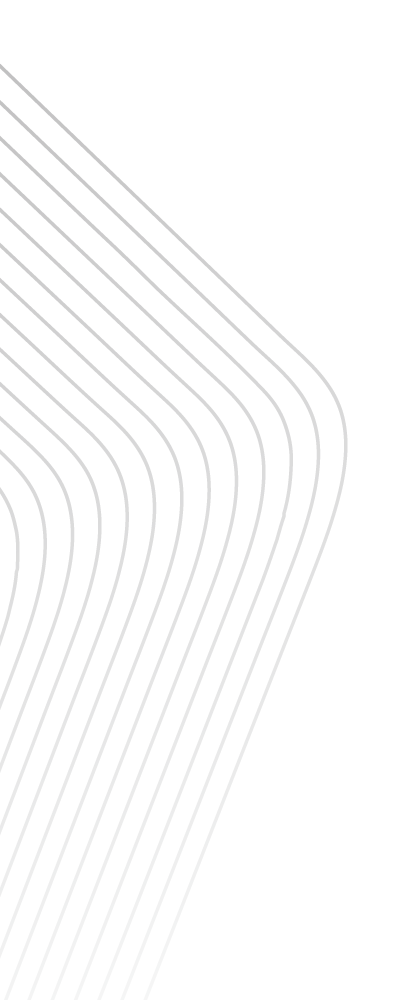 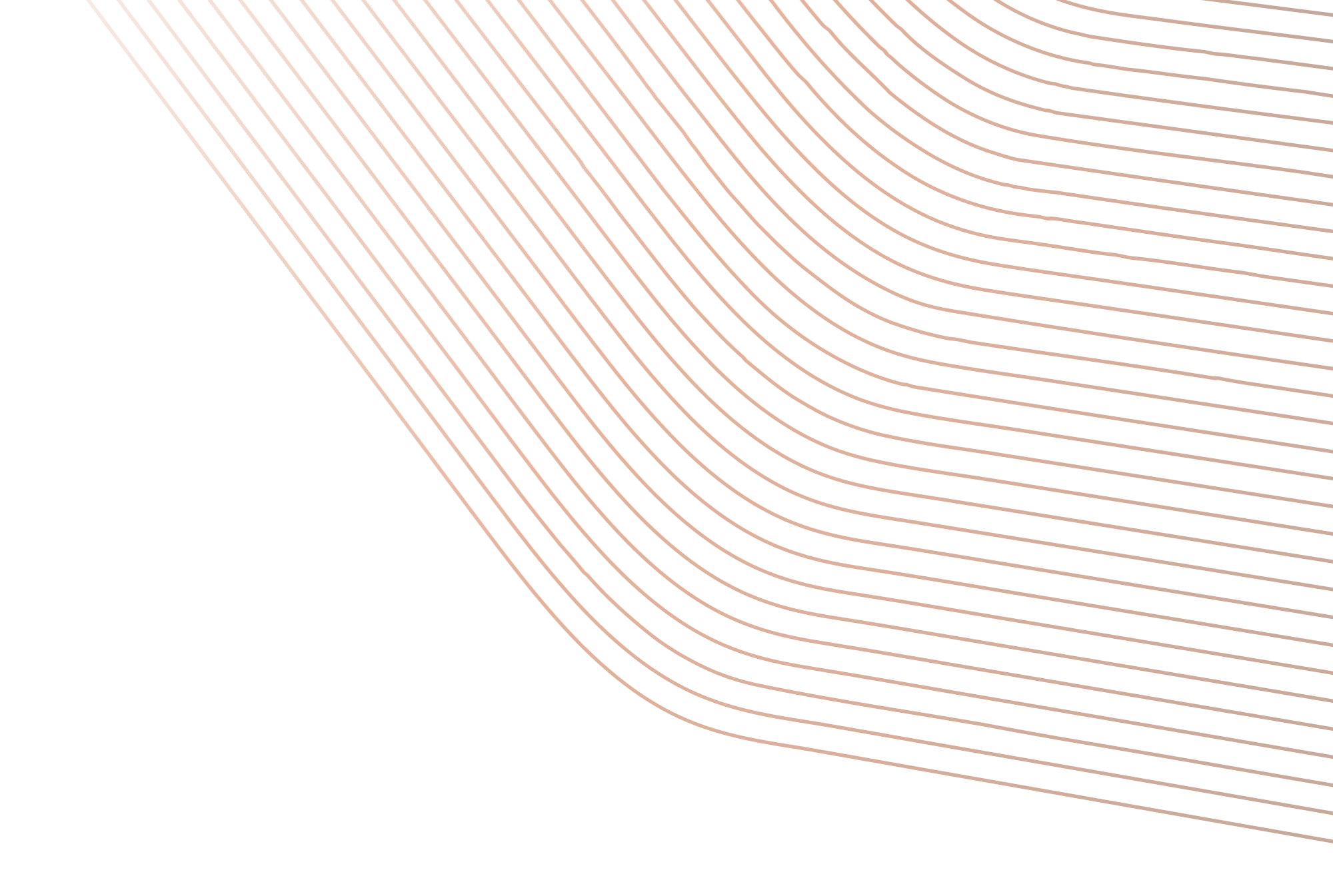 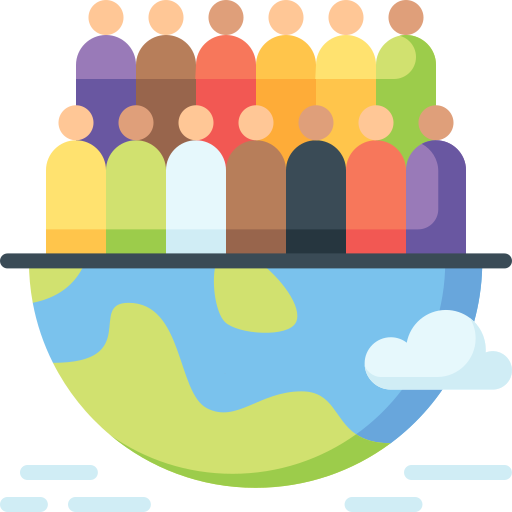 Why 
1EdTech Community?
Non-profit consortium
Owned and driven by members
Coherent ecosystem
Trusted, reliable, responsive
Represents all stakeholders
27 Countries
740 Member Organizations
Global Impact
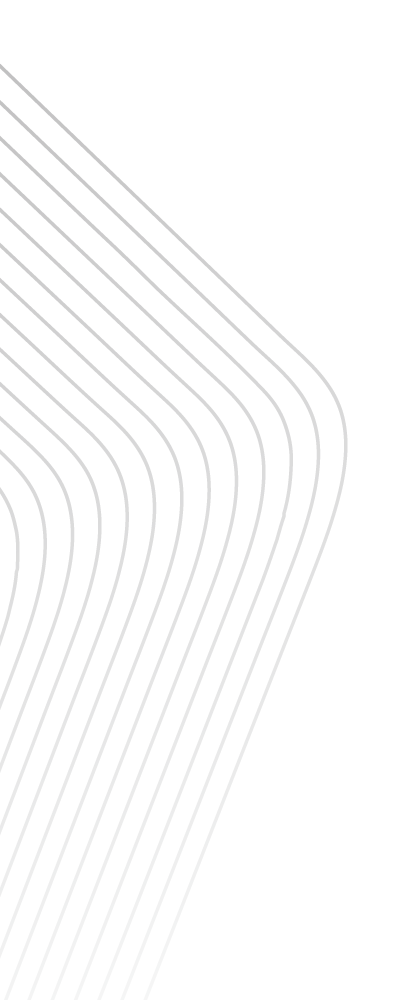 Image: Freepik - Flaticon.com
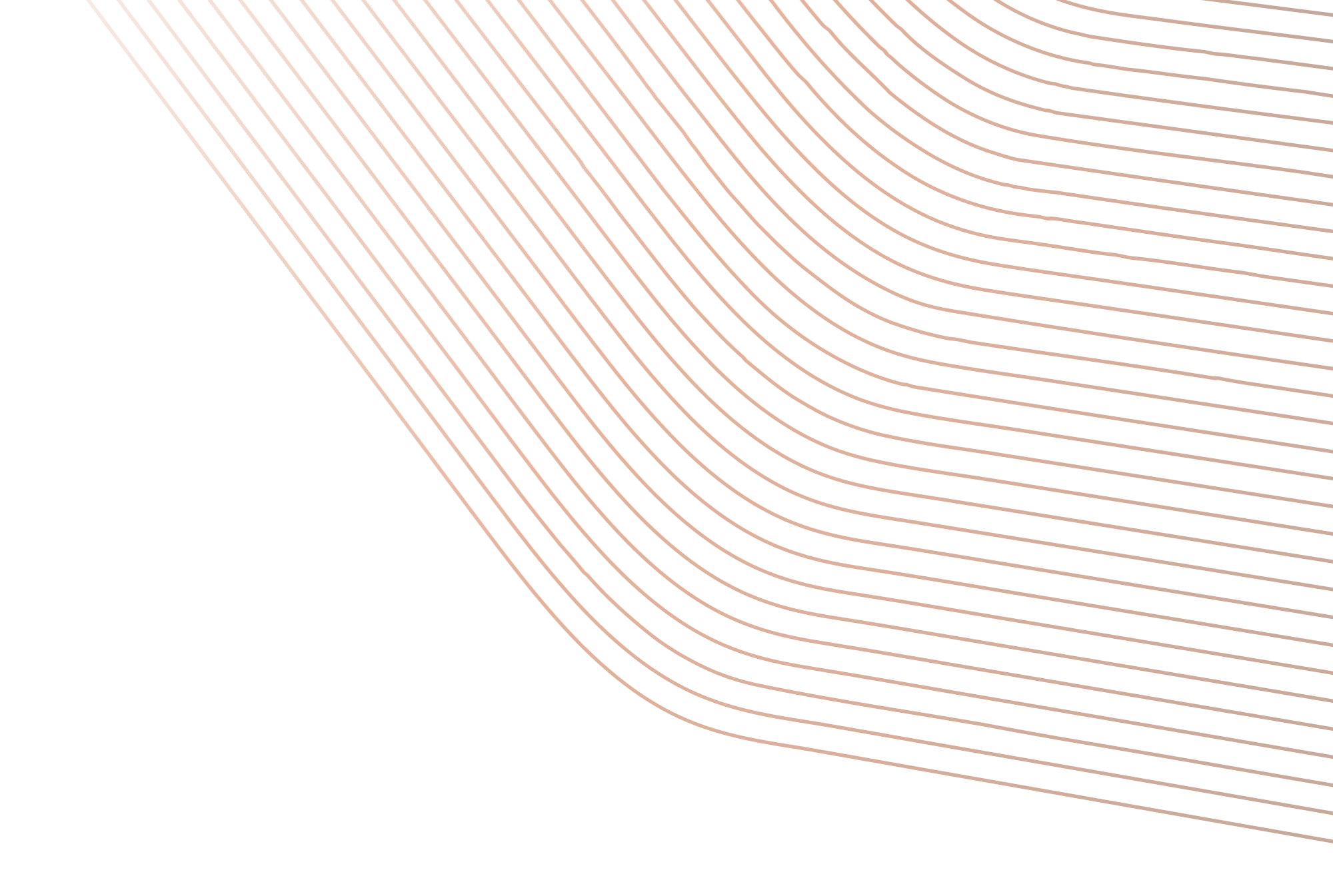 1EdTech  
The Power to Build a Flexible Ecosystem
Student Information System
Learning Management System
Learning Resources
Learning Objectives
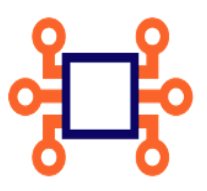 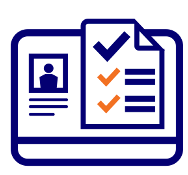 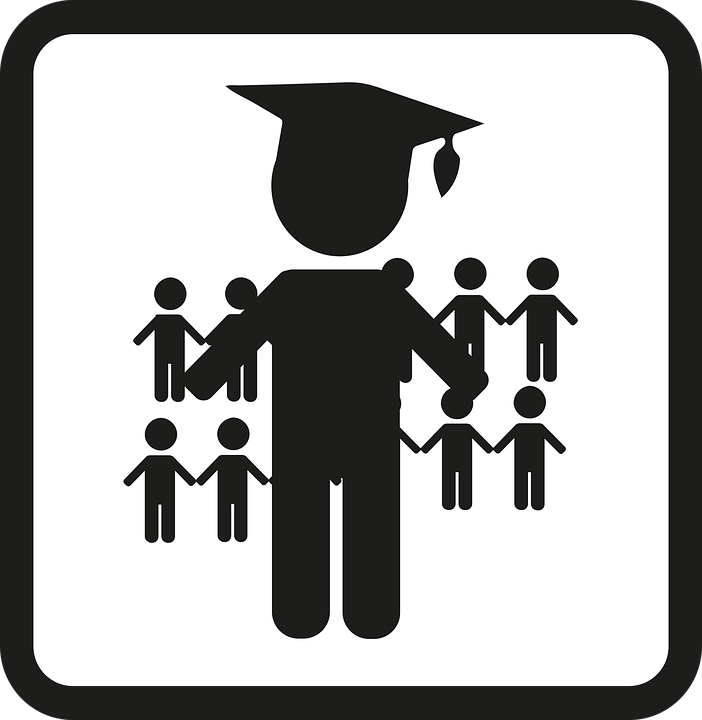 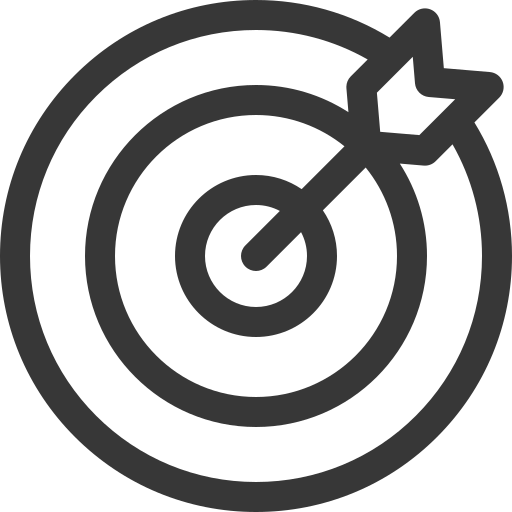 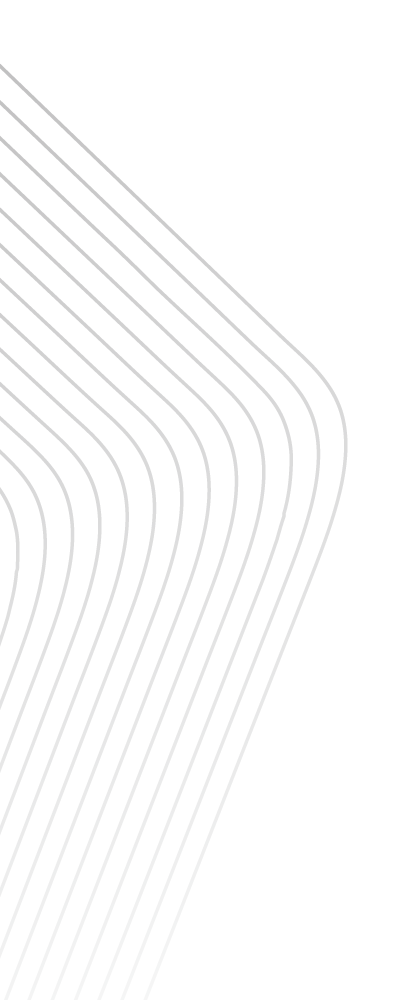 Portal
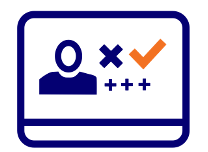 Access & Data
Assessment
Learning/Assessment Resources
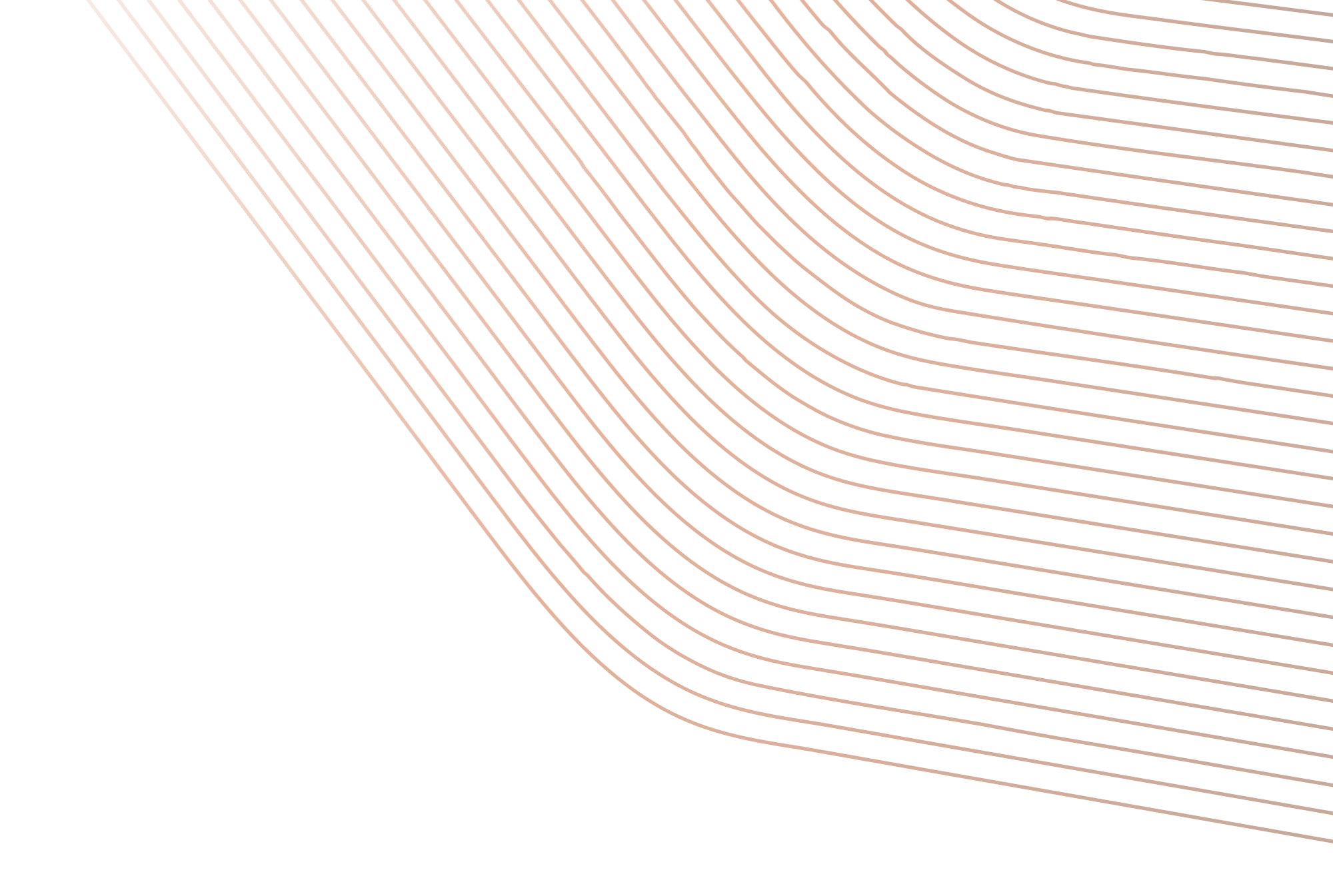 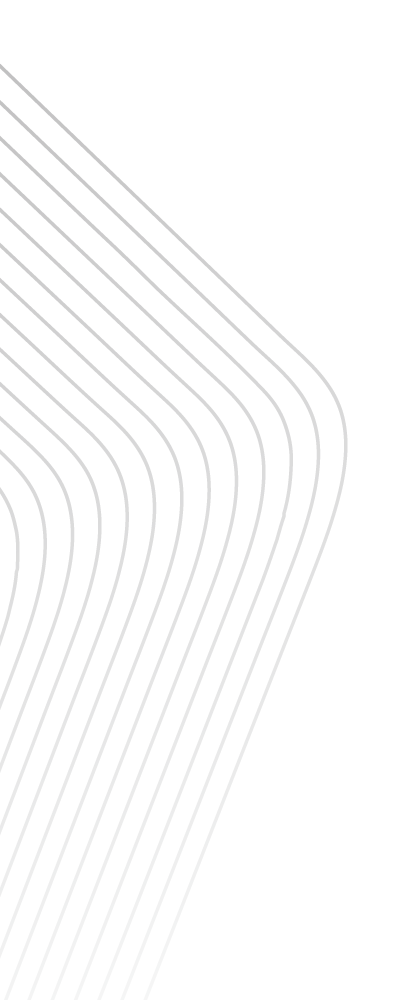 WHAT IS LTI?
A consistent format to integrate learning resources in the digital environment
LTI 1.3
Simplified, safe access, and authentication with an anonymized user ID
Host learning resources from many suppliers 
Suppliers embed resources in any platform with little custom work– (less effort and cost)
Feedback and data across tools and systems
OpenID Connect
INFORMATION ON AN LTI LAUNCH
Learning environment,-- School, Course

User information
Consistent ID
Role: student, teacher, designer, admin
Optional: Name & Email

Message indicating purpose: Load content, discover content, etc.
LTI 1.3
OpenID Connect
LTI ADVANTAGE
Deep Linking
LTI 1.3
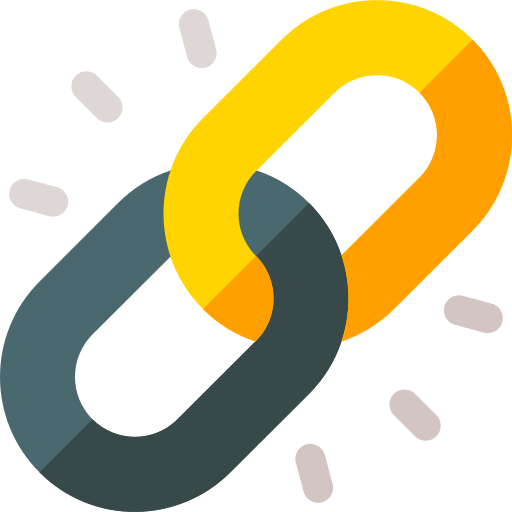 1
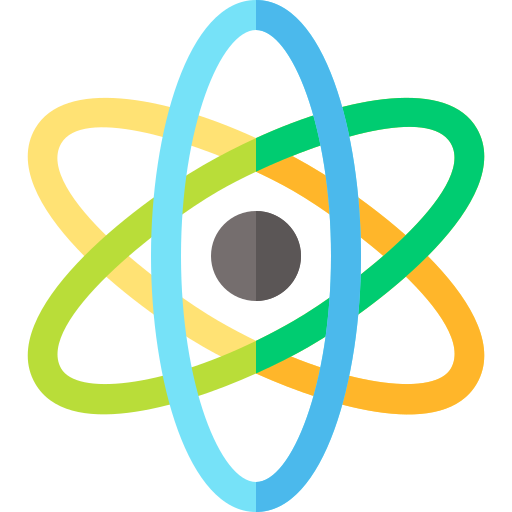 OpenID Connect
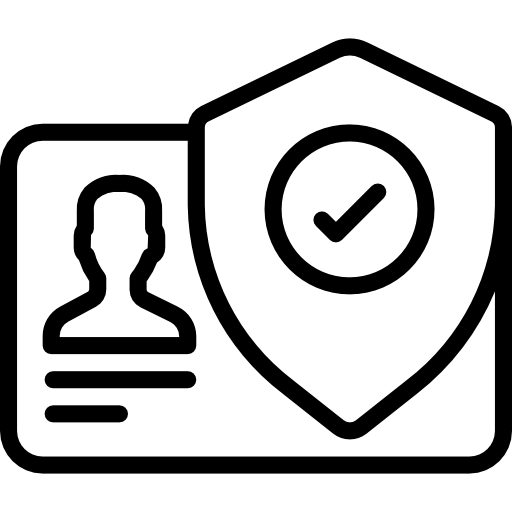 2
Names and Roles
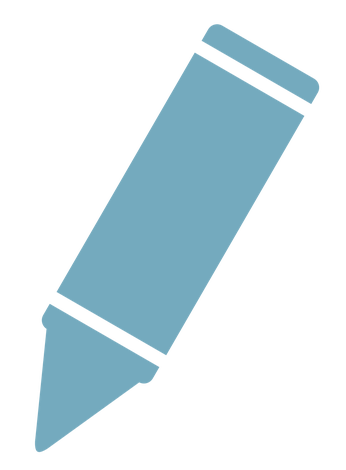 Assignments and Grades
3
DEEP LINKING
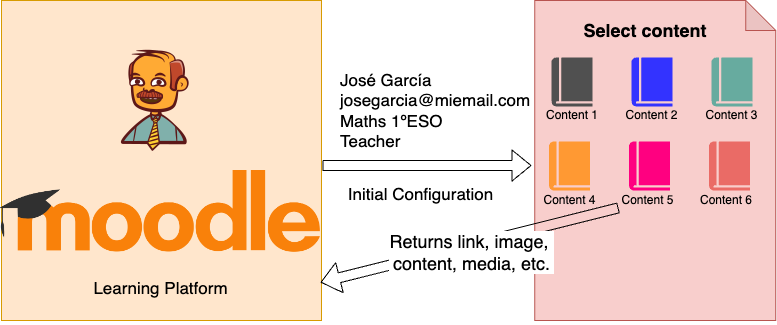 NAMES AND ROLES
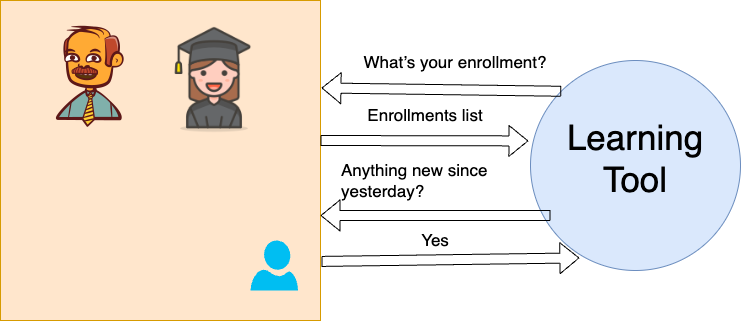 ASSIGNMENTS AND GRADES SERVICE
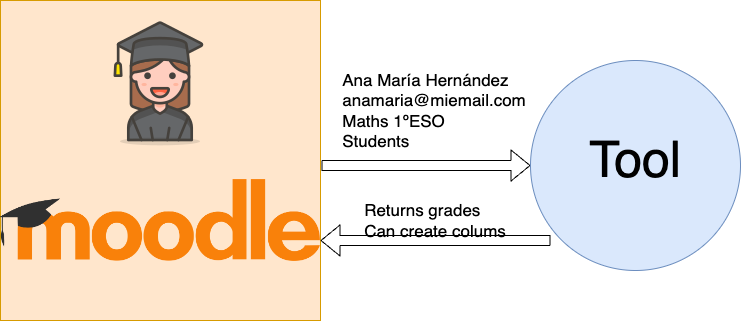 MAIN MARSUPIAL AND LTI
LTI 1.3 uses secure and modern protocols
Built on top of industry standards:

Asymmetric keys (JWSK)
OpenId idtokens (iss, sub, kid, etc)
Oauth2
Multi-tenant (deployment_id)
LTI 1.3
IMS Security Spec
OpenID Connect
OAuth 2.0
LTI Advantage
ONE ROSTER
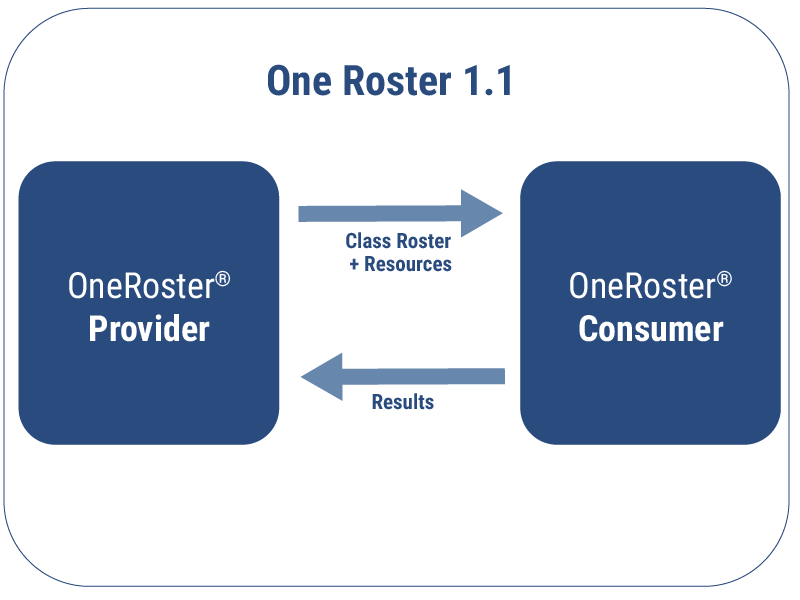 Provision key roster related data including student, course and related enrollment information between various platforms (ex SIS and LMS)
Flexible implementation options to align with an institution’s needs and capabilities, supporting simple spreadsheet-style (CSV) exchanges as well as system-to-system exchanges using REST API’s
ONE ROSTER
Improves data exchange among multiple systems with roster and gradebook information, thus eliminating problems before they happen
Transmit scored results between applications, such as student scores from the LMS back to the SIS.
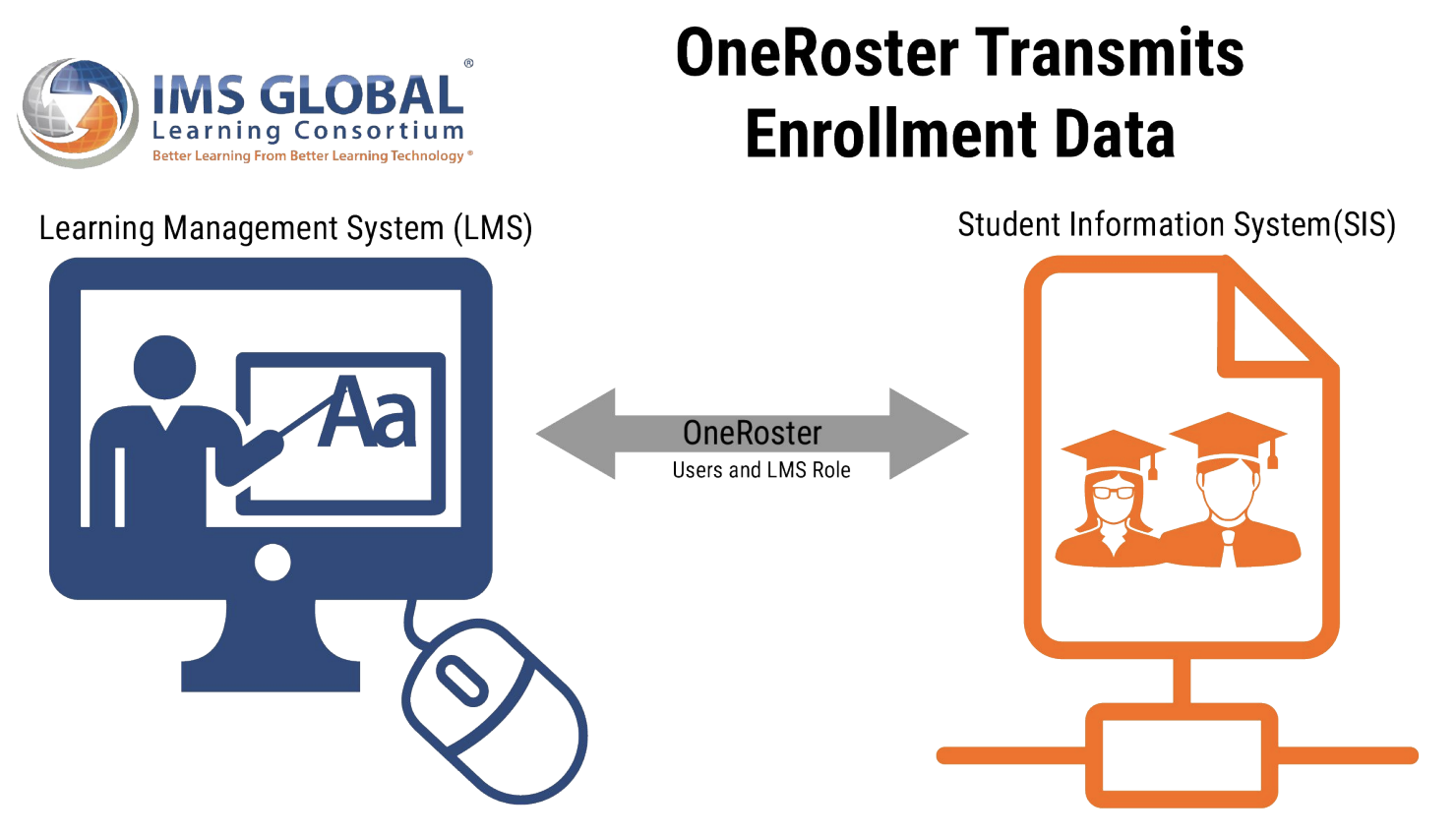 1EdTech LISTEN TO THE COMMUNITY
1EdTech allows to share proposals
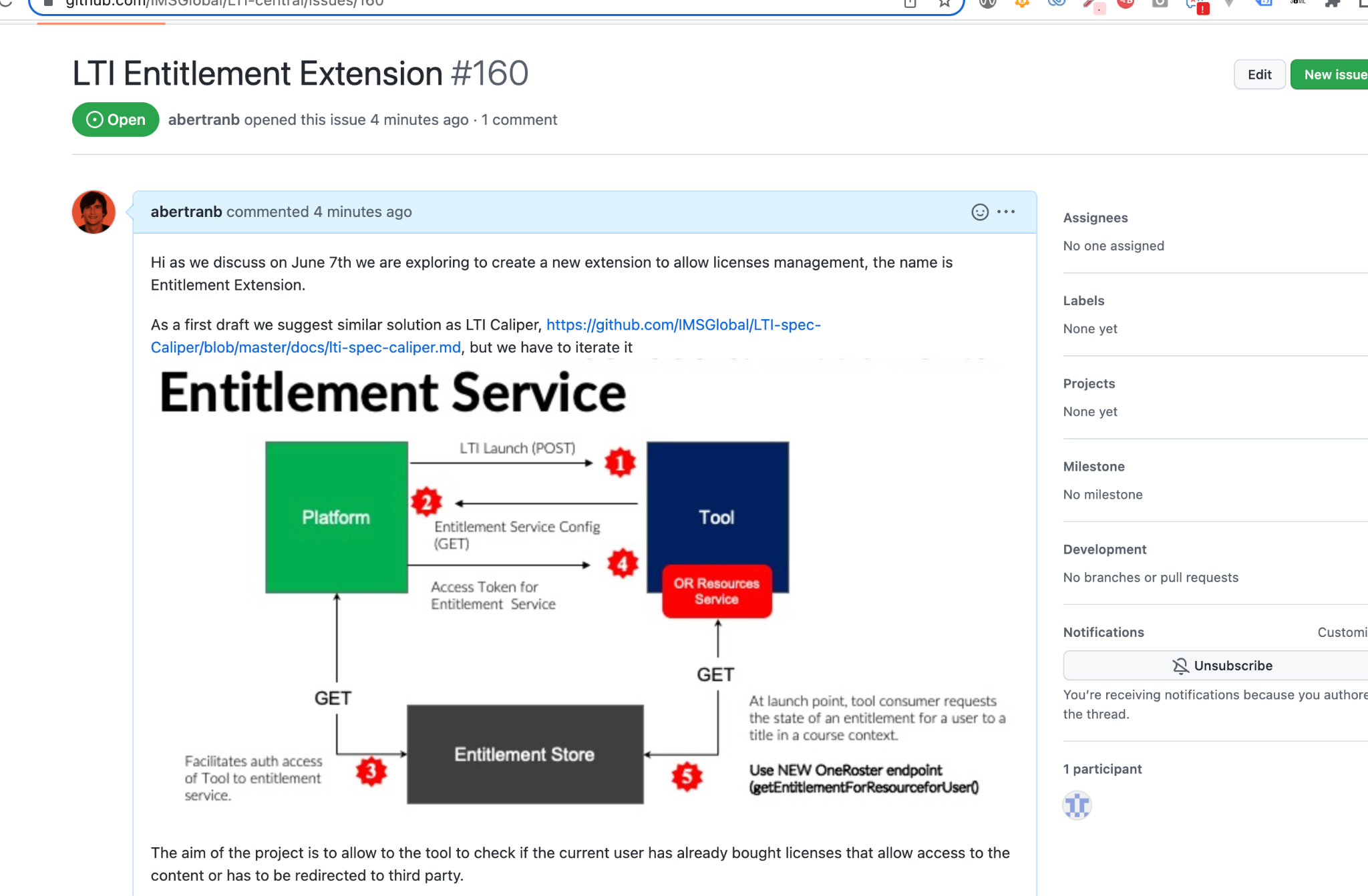 The community drives

7th June we shared
Add the formal proposal
We will discuss
Create a draft
Validate
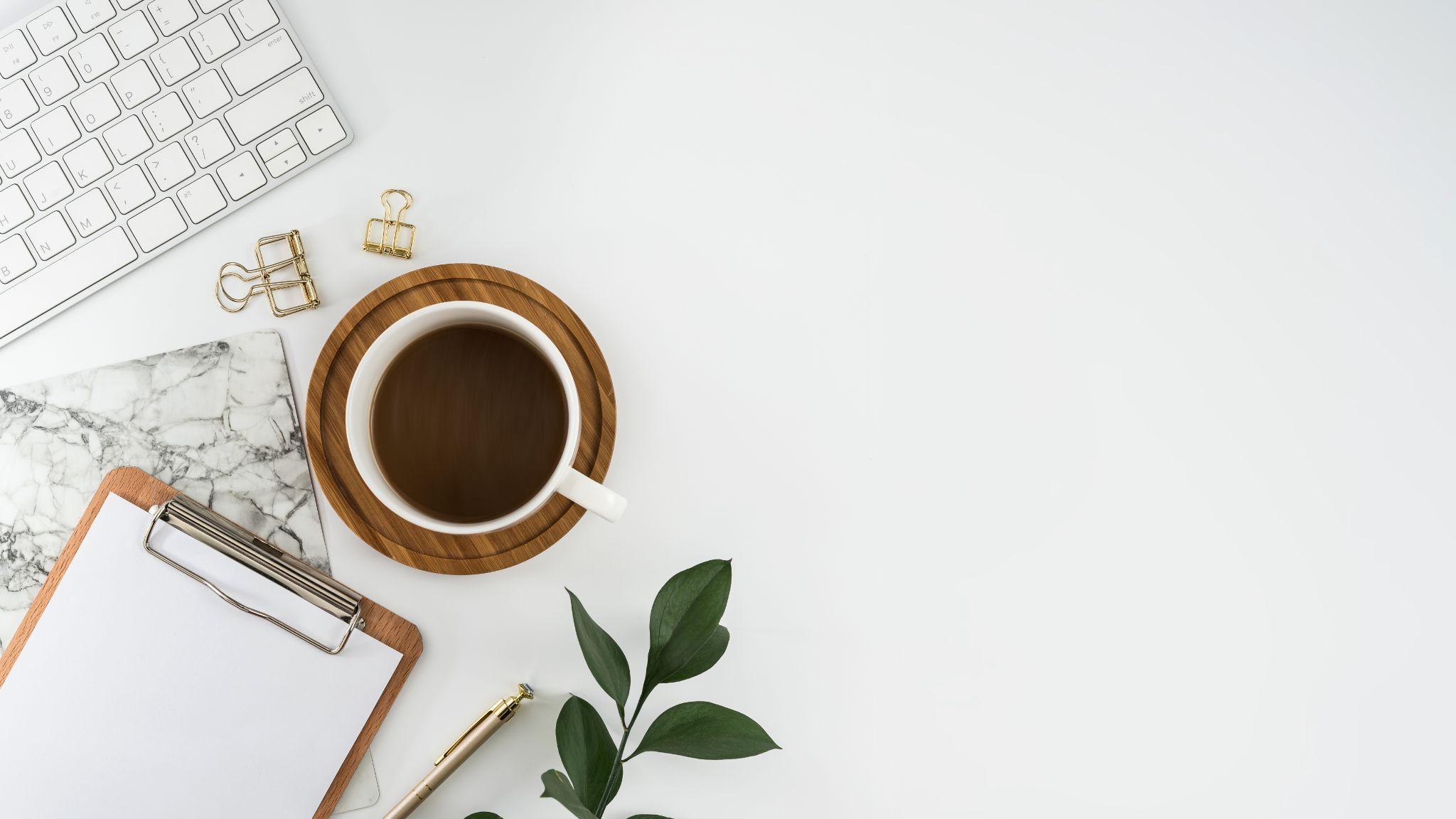 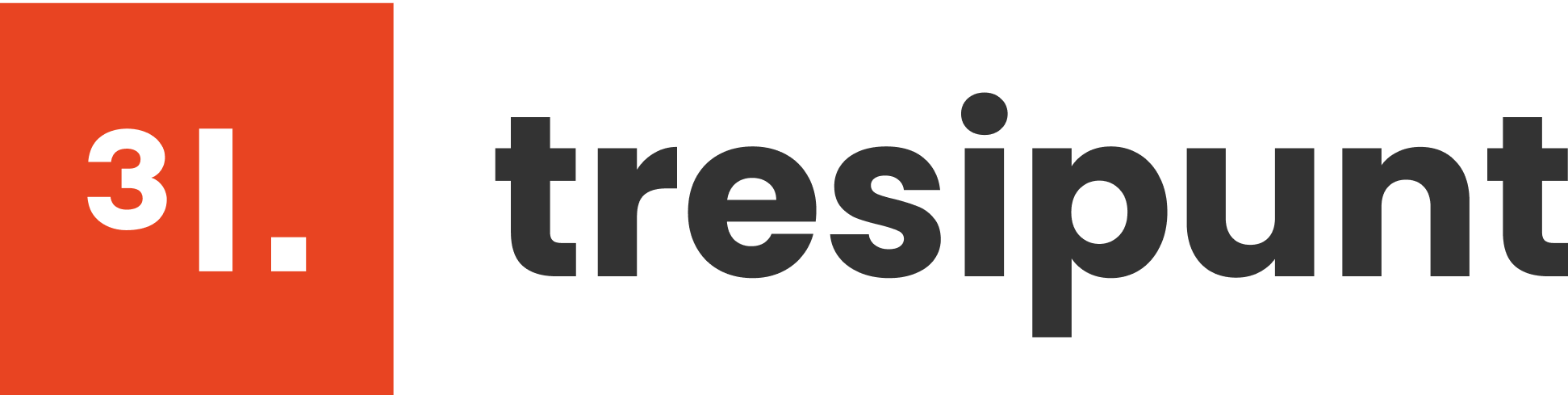 APPLYING TO
MOODLE
[Speaker Notes: RRHH TIENDA
PRL
SOFTWARE DE TIENDA
ATENCIÓN CLIENTE

MARKETING
PRODUCTO
PUBLICIDAD EN TIENDA
CAMPAÑAS]
LTI PLUGIN - Activity (External tool)
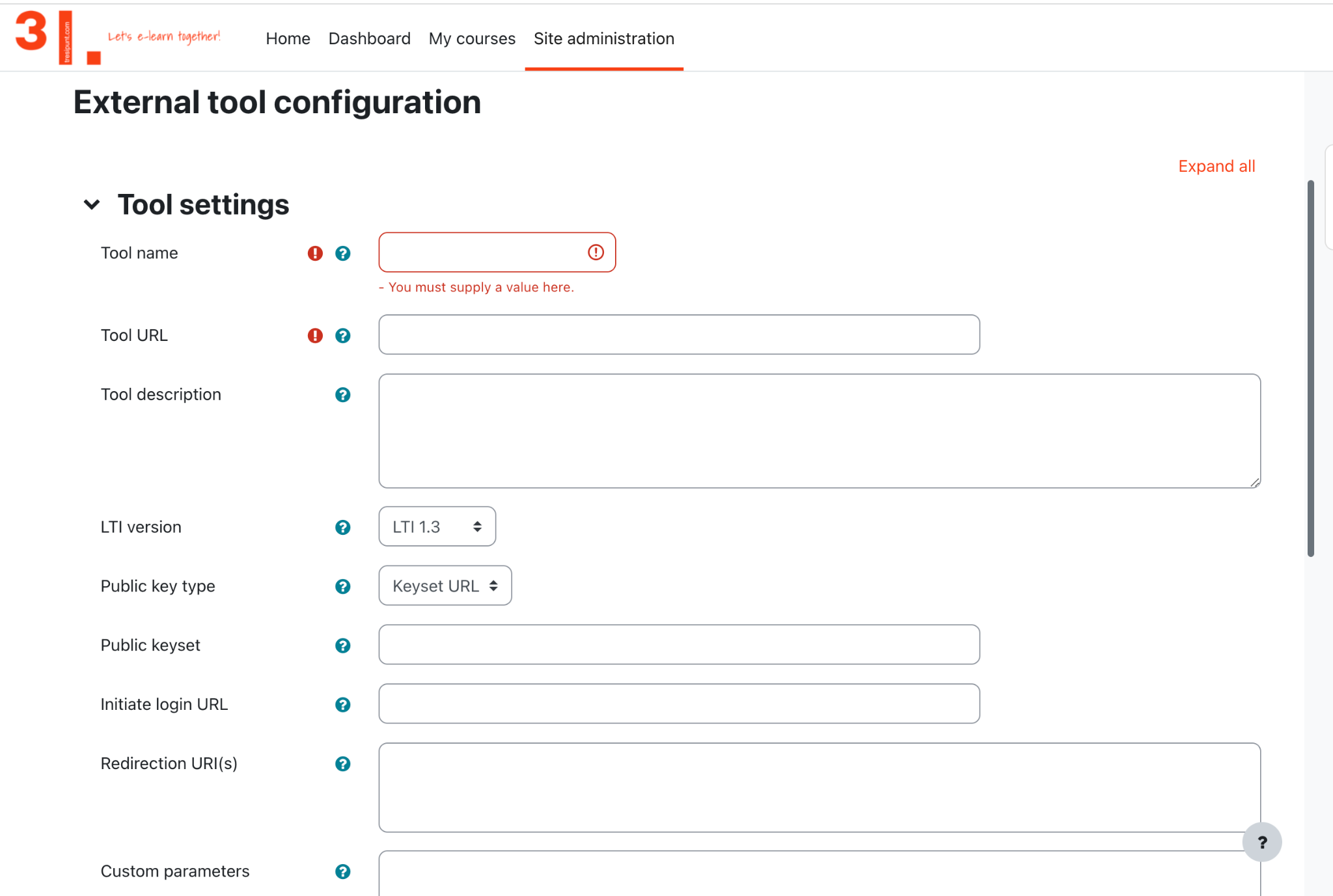 Support to LTI 1.1 and 1.3
Certified
Focus on LTI 1.3
Core
Deeplink (copying courses with history, selecting multiple content items at once)
Assignment and Grade Services
Names and Role Provisioning Services
Dynamic registration
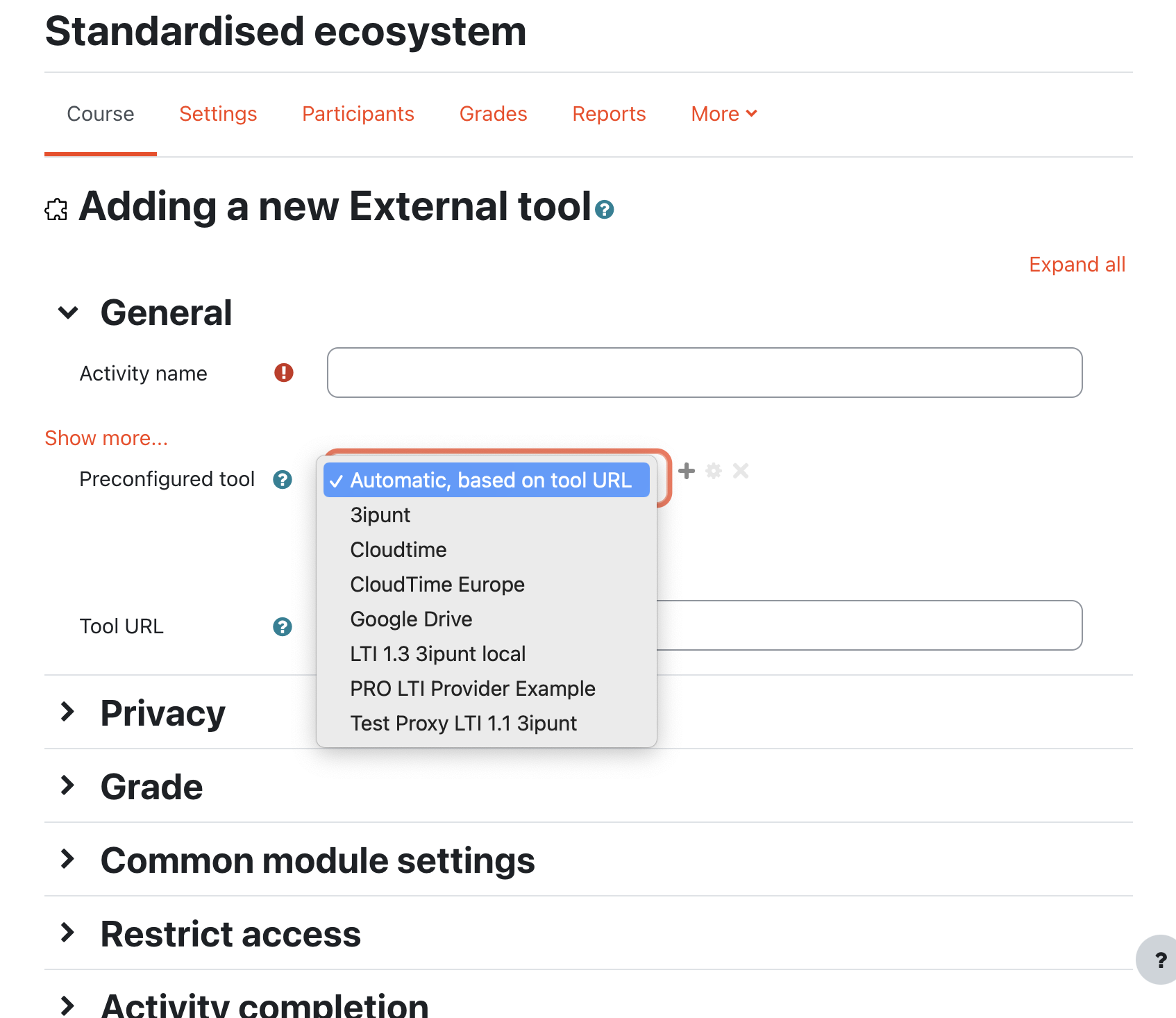 LTI PLUGIN - Authentication and Enrolment
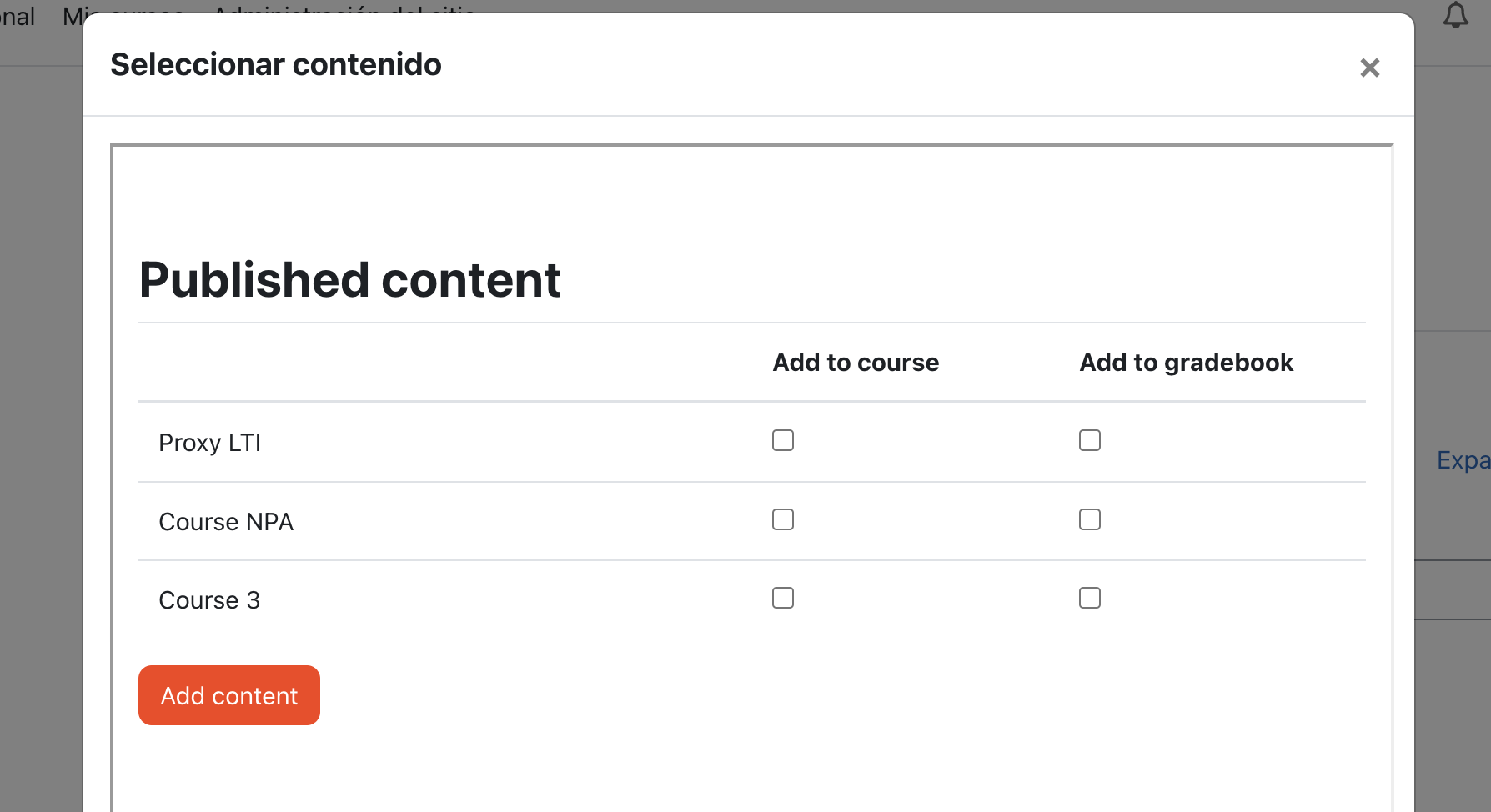 Support to LTI 1.1 and 1.3
Focus on LTI 1.3
User account provisioning
Link creation via content selection
Deeplink 
AGS Assignment and Grade Services
NRPS Names and Role Provisioning Services
Dynamic registration
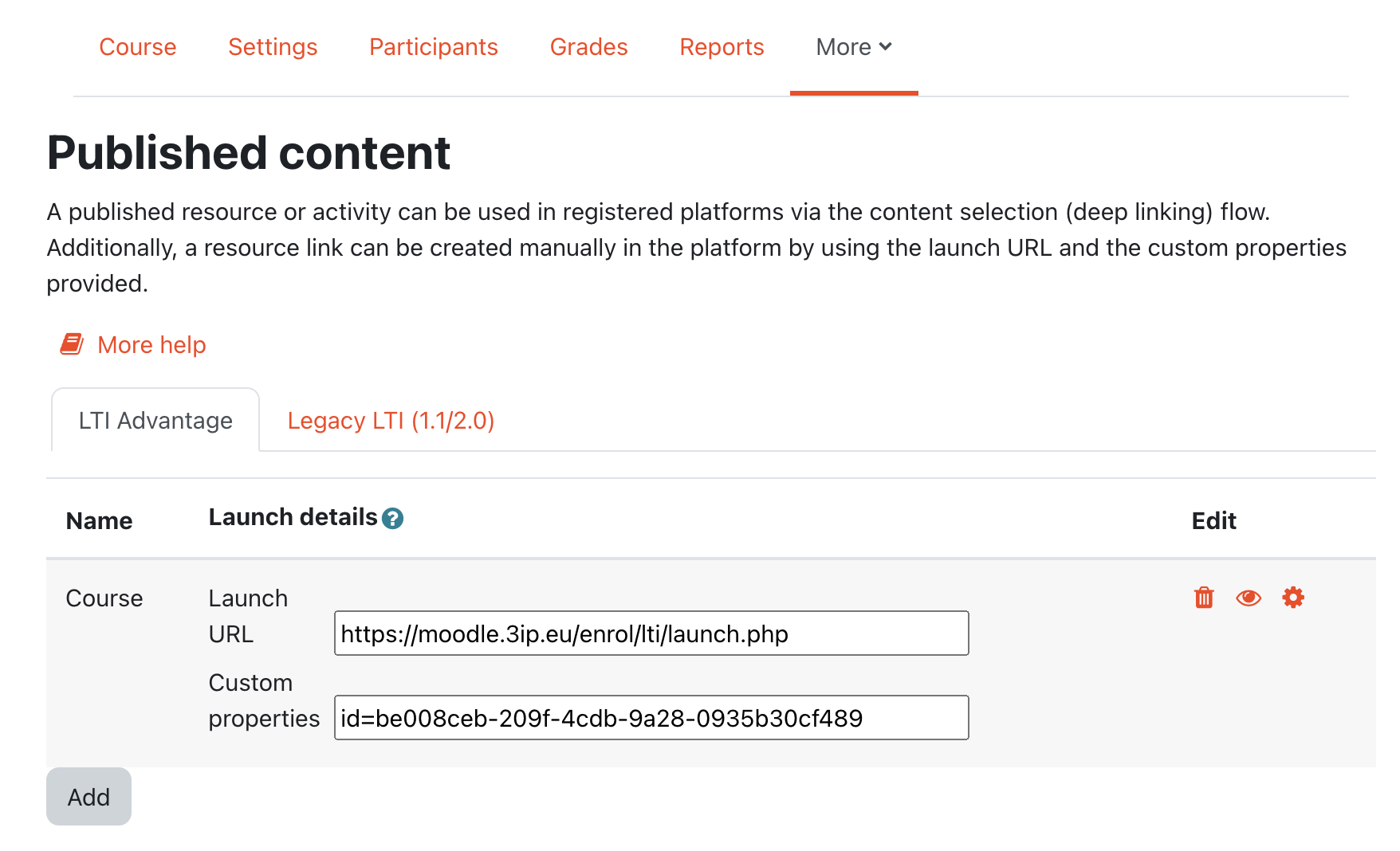 OPEN BADGES
Support Open Badges 2.0 and 2.1
Certified 
Type of digital badge that is verifiable, portable, and packed with information about skills and achievements
Site badges - available to users site-wide and related to the site wide activities, like finishing a set of courses.
Course badges - available to users enrolled in the course and related to the activities that happen inside the course.
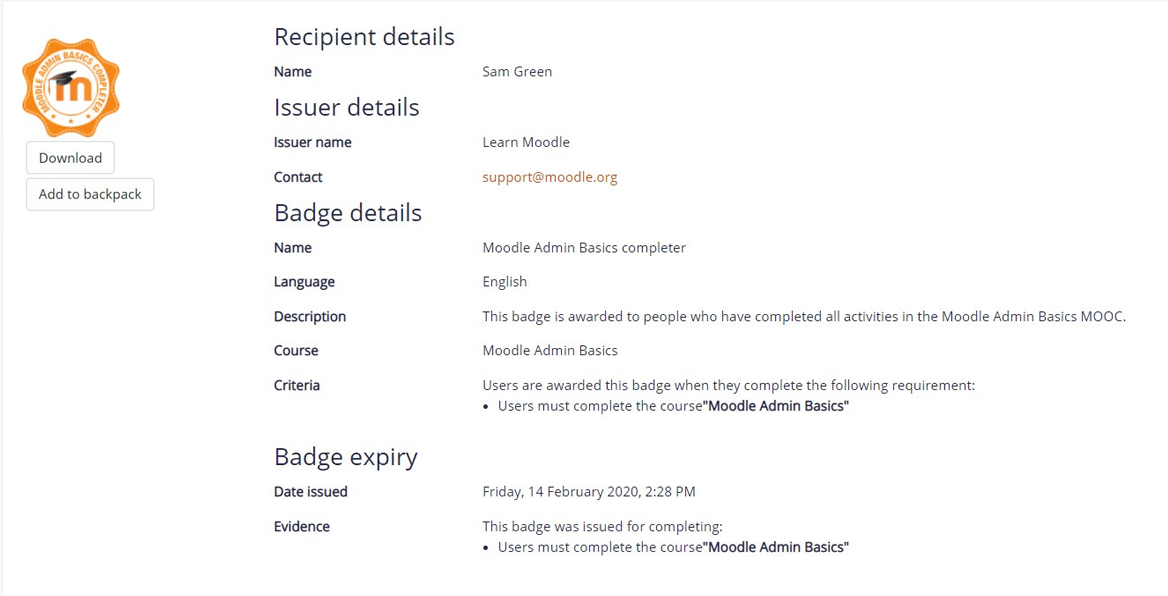 One Roster PLUGIN - Enrolment
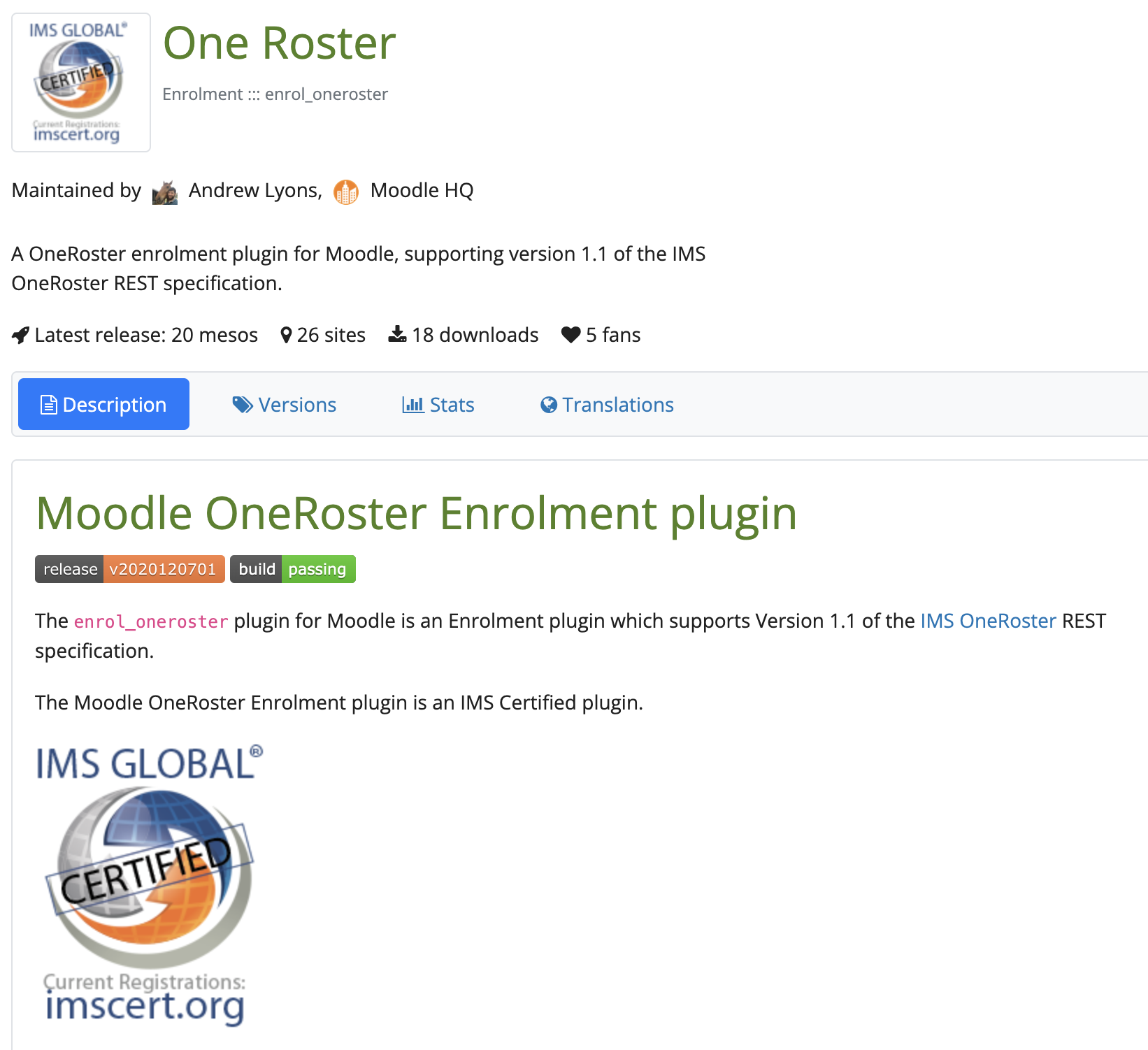 Andrew Lyons and Moodle HQ
Certified
Creation of users associated with a School
Assignation of Parent roles to individual students
Creation, and Update of Moodle courses from OneRoster Class data, including provision of: Start and End date
Creation, Update, and Removal of Enrolment records for students, and teachers to each course
https://moodle.org/plugins/enrol_oneroster
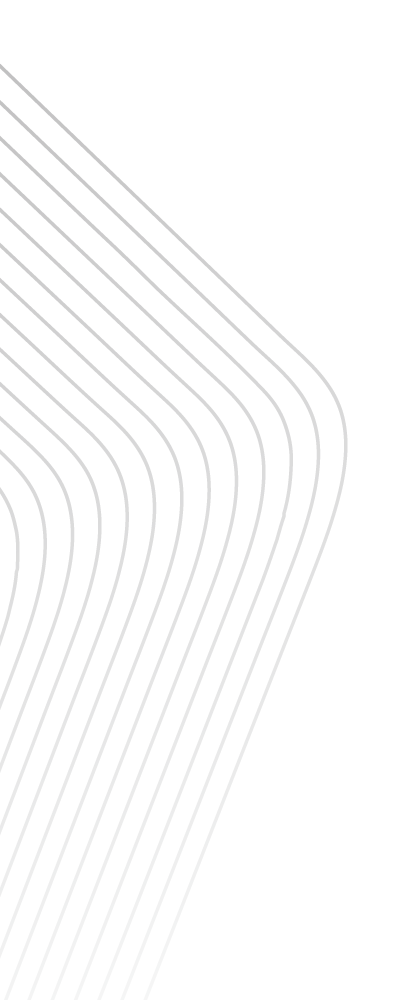 OTHER PLUGINS
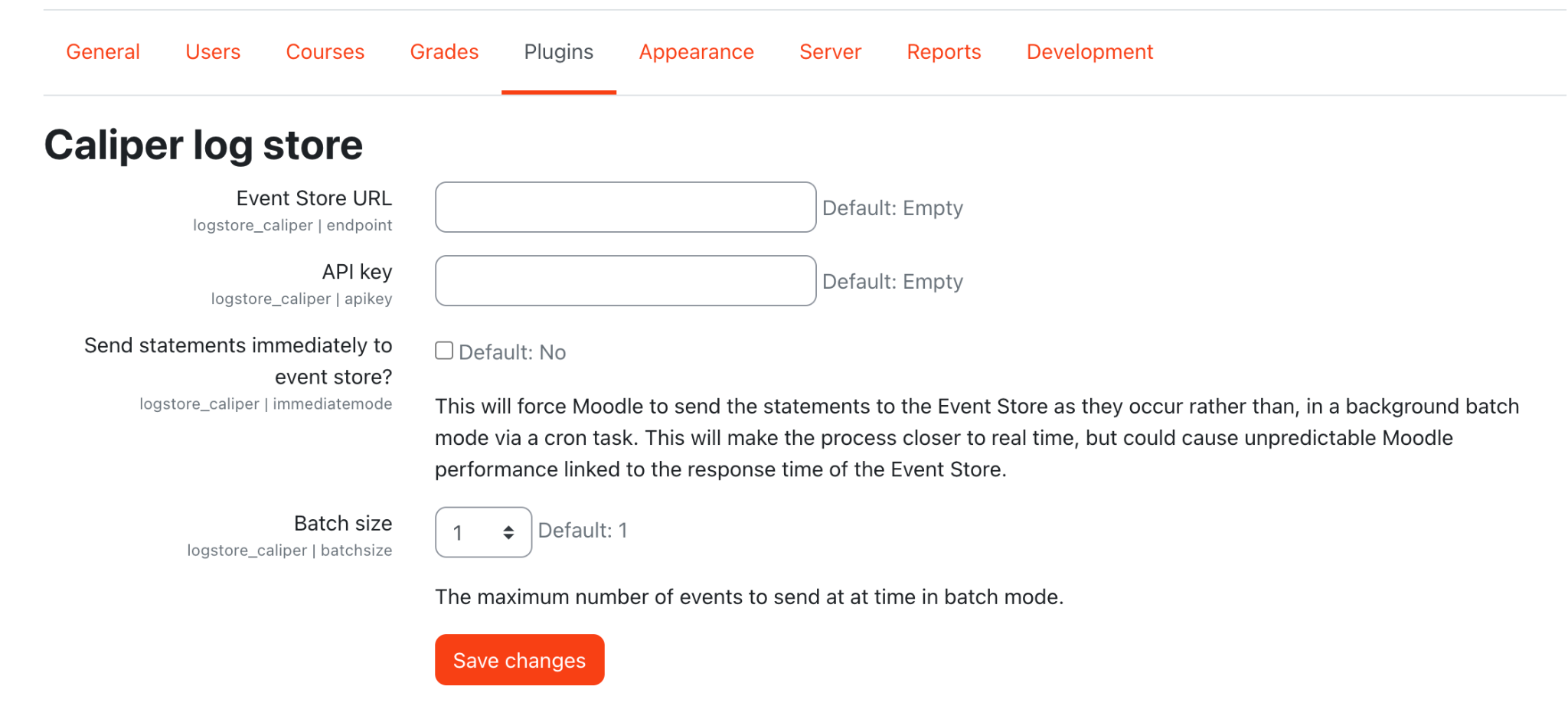 Caliper logstore
https://moodle.org/plugins/logstore_caliper 
You will need an LRS like LearningLocker

IMS Content package
Import packaged content using IMS CC

CASE for Moodle
Vote for it https://tracker.moodle.org/browse/MDL-74008
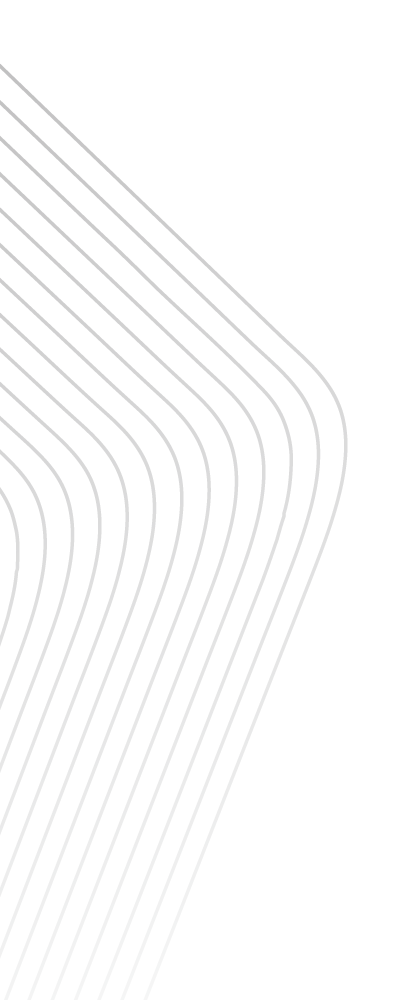 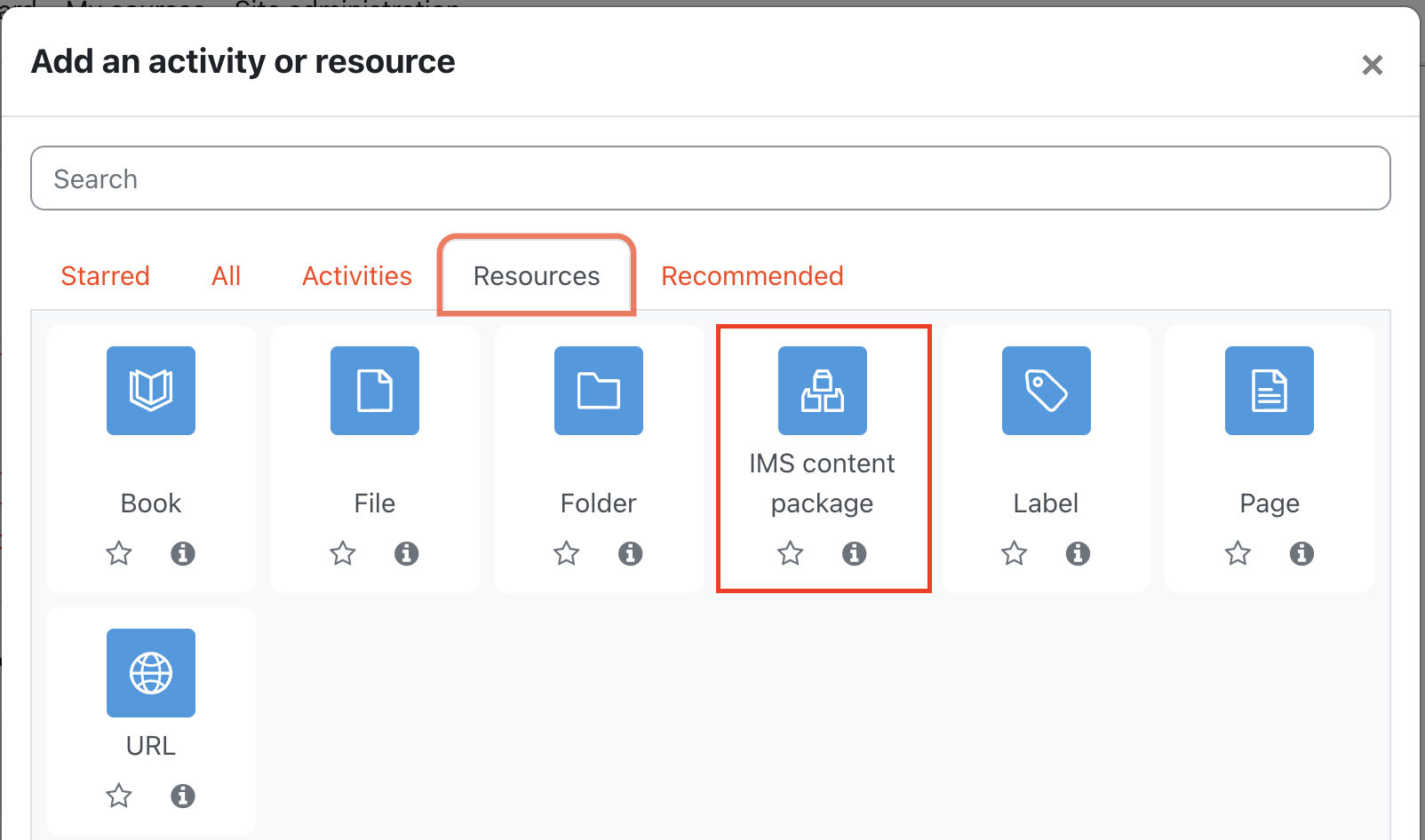 Let's see!
Moodle
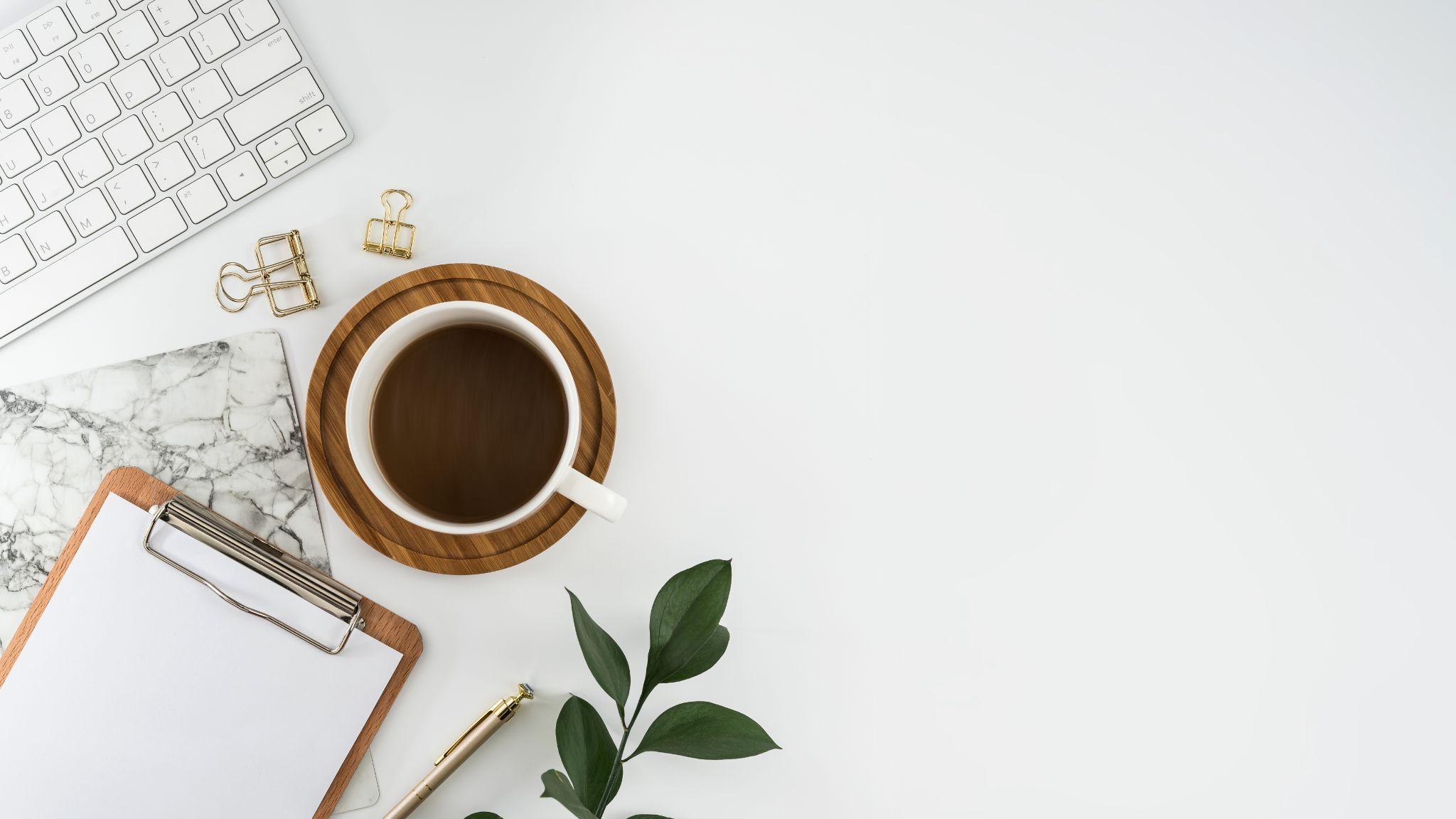 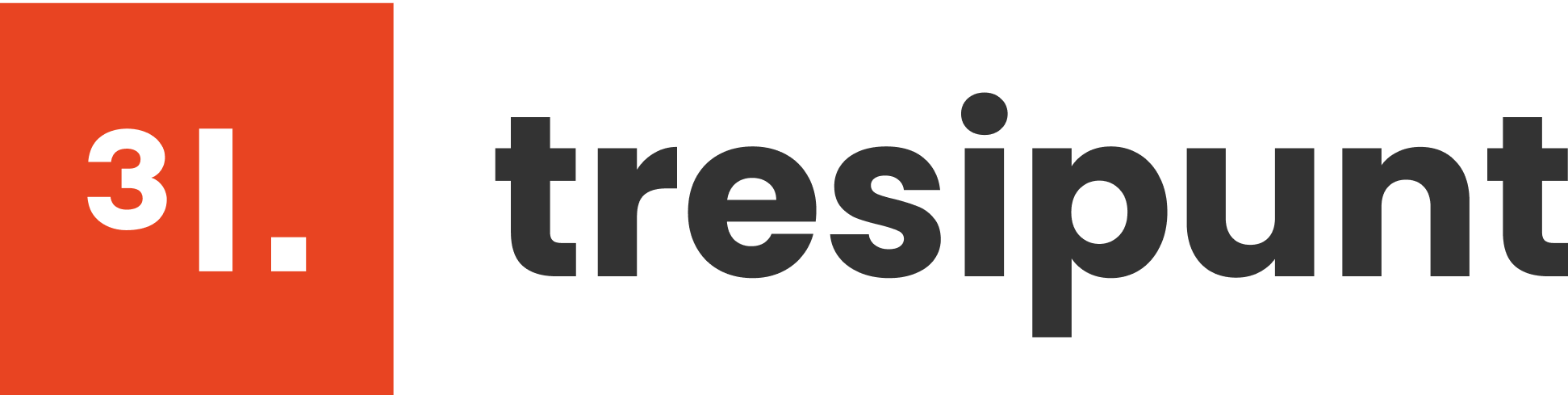 ANY
QUESTION?
CREDITS
THANKS
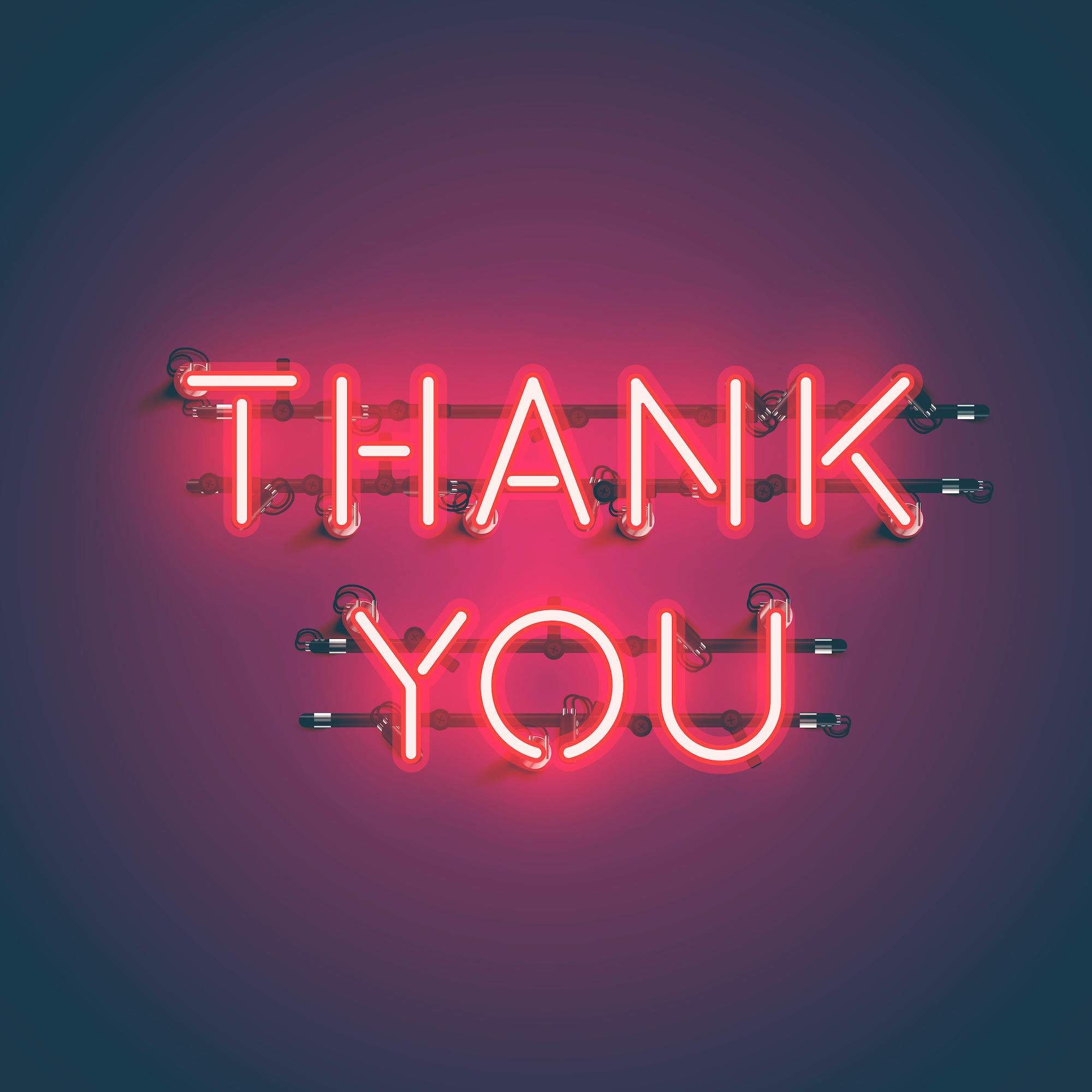 Beatriz Arnillas (1EdTech)
Francesc Santanach (UOC)
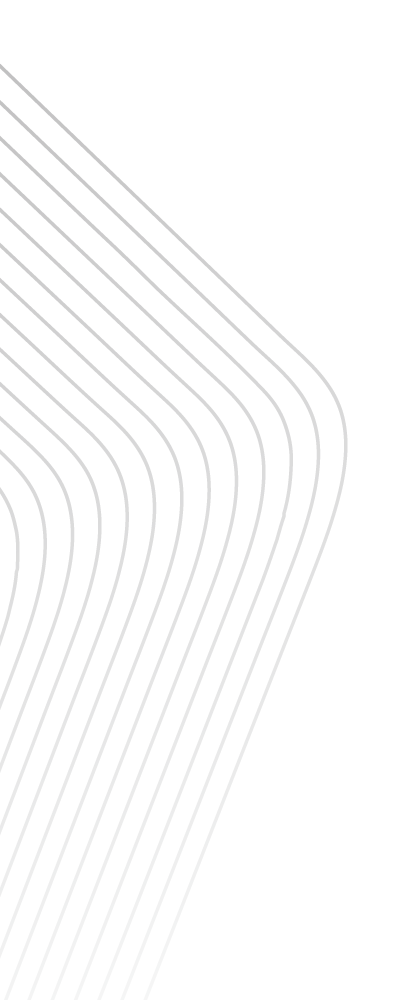 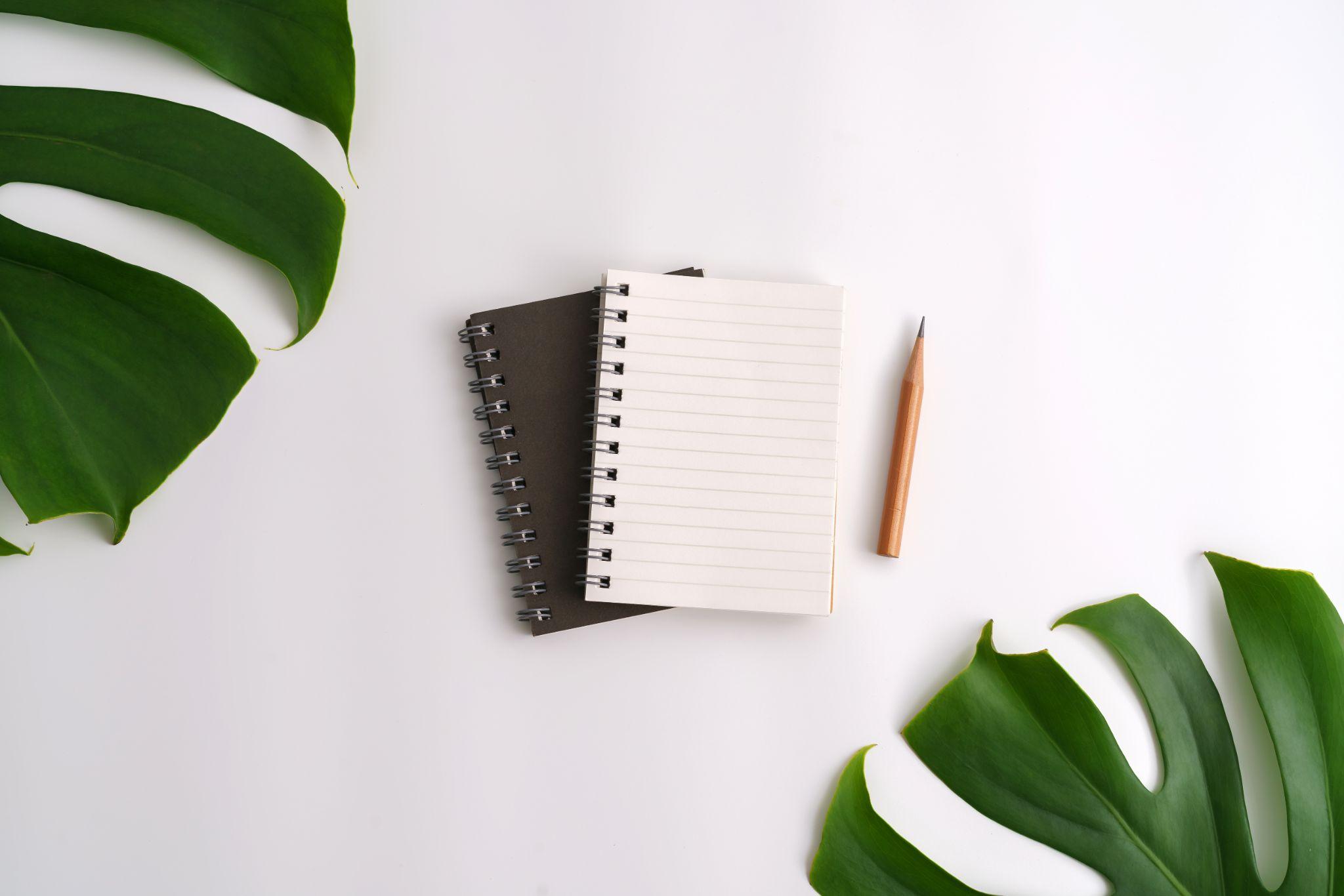 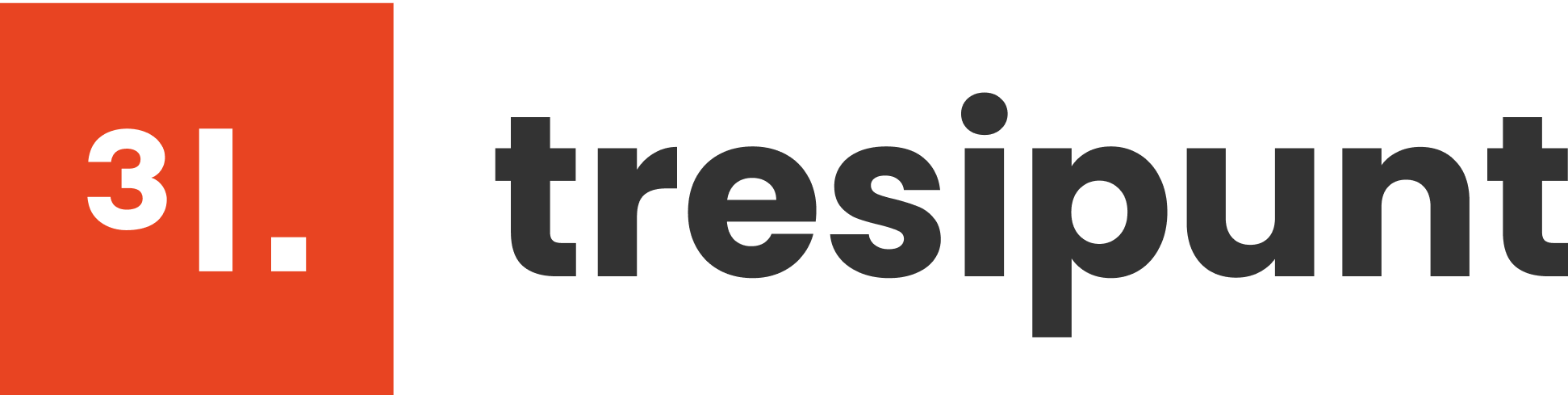 Moving to an Interconnected
and Standardised ecosystem
LMS | CONTENT | MOBILE | CONSULTING | GAMIFICATION | MEC TRAINING | 
IMS-LTI INTEGRATIONS | LEARNING ANALYTICS
ADDRESS:
C. de Méndez Álvaro, 20, 28045 Madrid
C. de València, 359 08009 Barcelona